QUI DONC EST L’HOMME ?
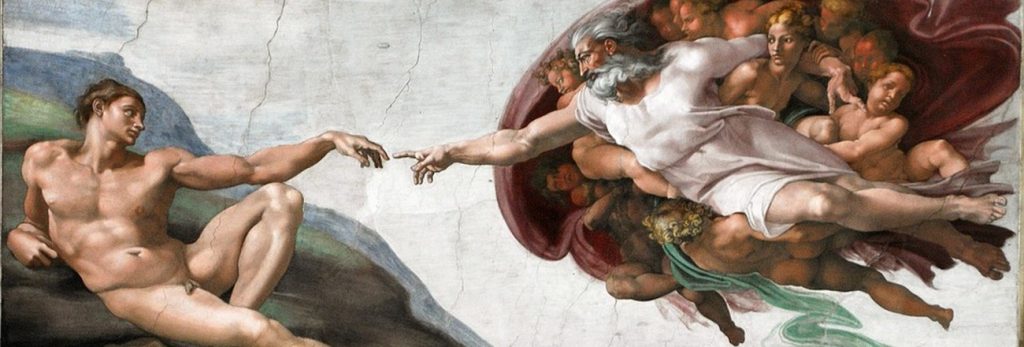 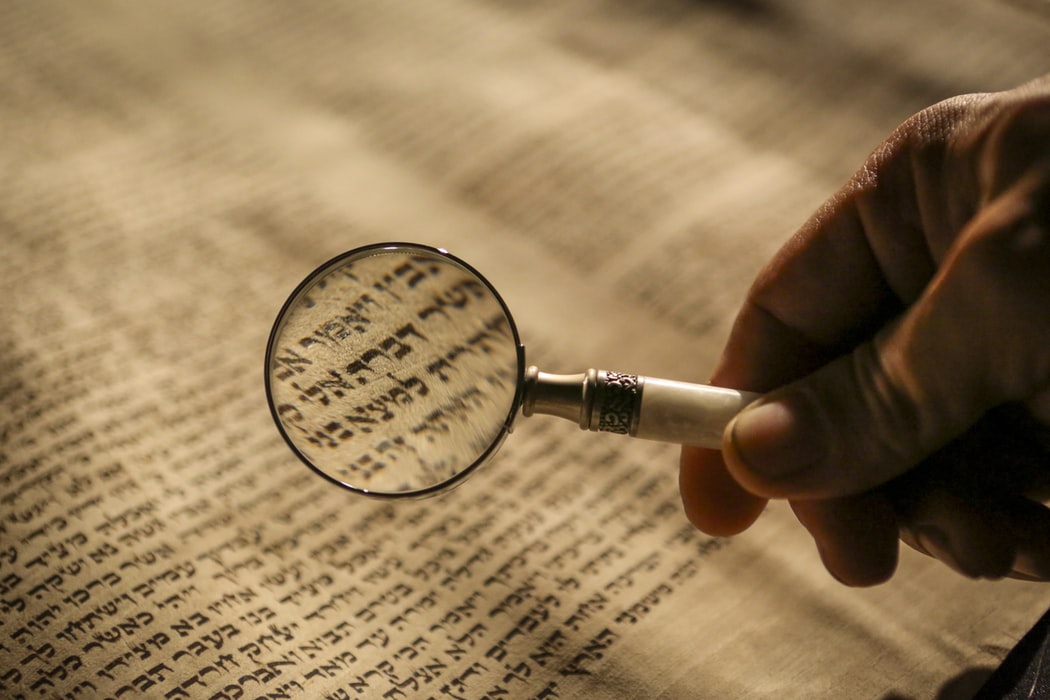 « Qu’est-ce que l’homme pour que tu penses à lui, le fils d’un homme que tu en prennes souci ? » (Psaume 8)
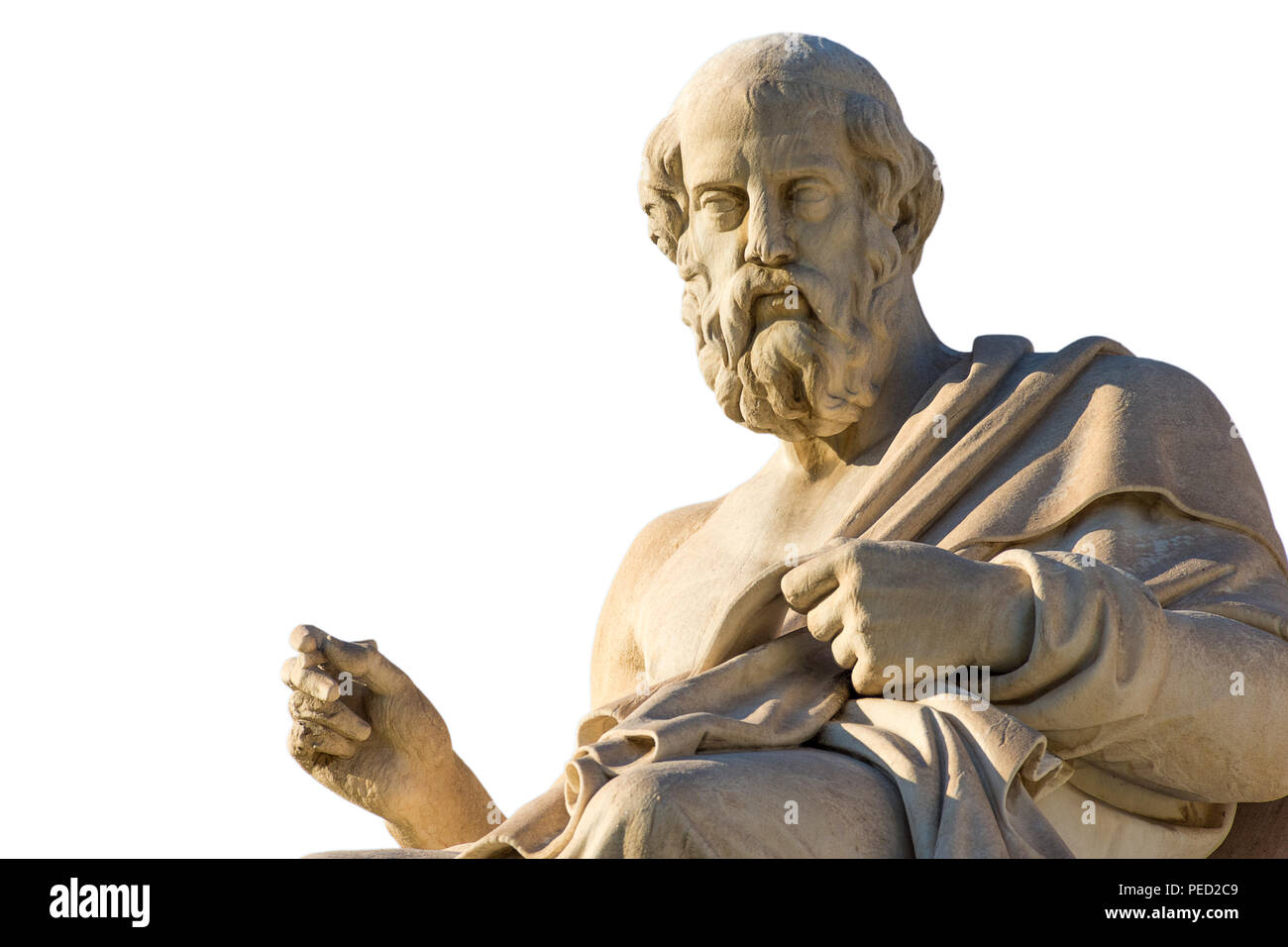 « Qu’est-ce au reste que cela peut bien être : un homme ? » 
(Platon, Théétète, 174 b)
Ps 102, 17-18 

L’homme ! Ses jours sont comme l’herbe ; comme la fleur des champs il fleurit : dès que souffle le vent il n’est plus, même la place où il était l’ignore.
Ps 138, 13-14

C’est toi qui as créé mes reins, qui m’a tissé dans le sein de ma mère. Je reconnais devant toi le prodige, l’être étonnant que je suis : étonnantes sont tes œuvres, toute mon âme le sait.
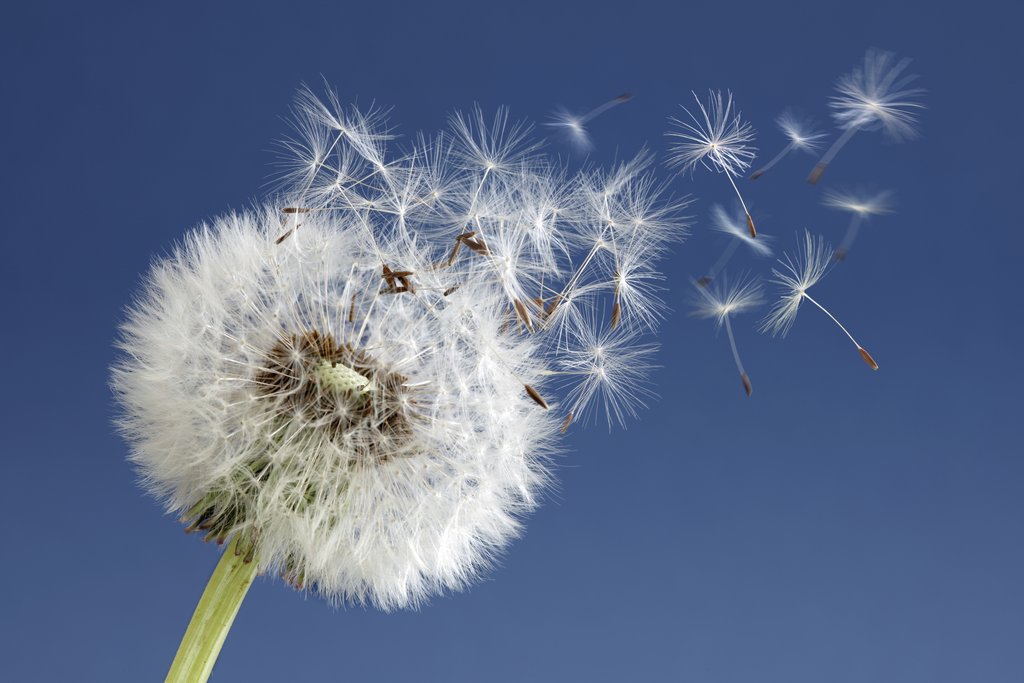 « L’homme ! Ses jours sont comme l’herbe ; comme la fleur des champs il fleurit : dès que souffle le vent il n’est plus, même la place où il était l’ignore. » (Ps 102, 17-18)
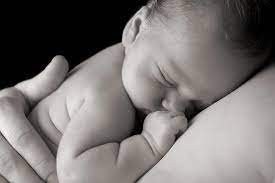 « C’est toi qui as créé mes reins, qui m’a tissé dans le sein de ma mère. Je reconnais devant toi le prodige, l’être étonnant que je suis : étonnantes sont tes œuvres, toute mon âme le sait. » (Ps 138 (139), 13-14)
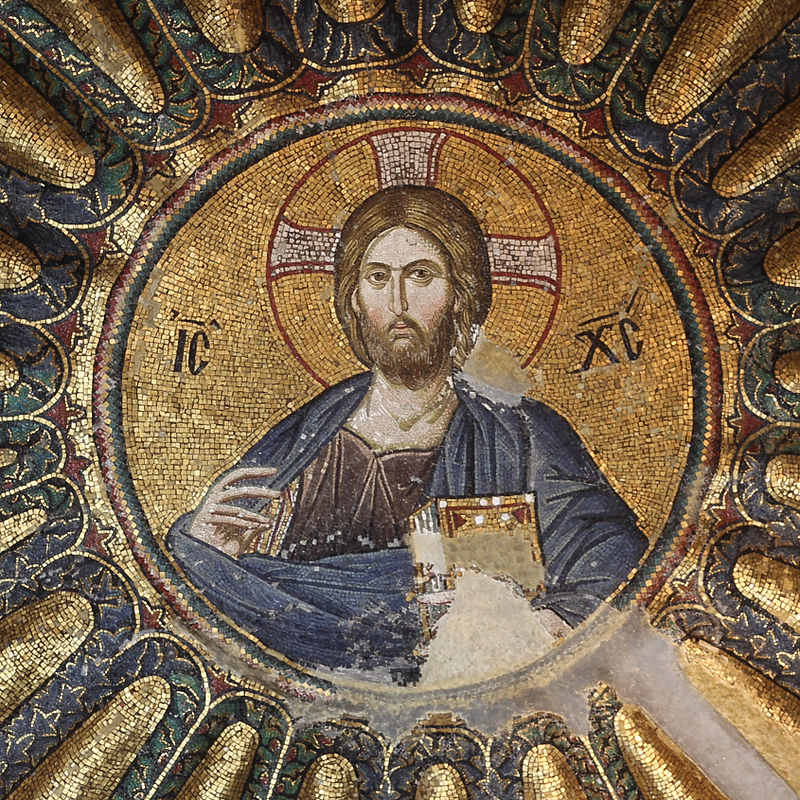 CH. 1 - INTRODUCTION
CH. 2 - LA CREATION
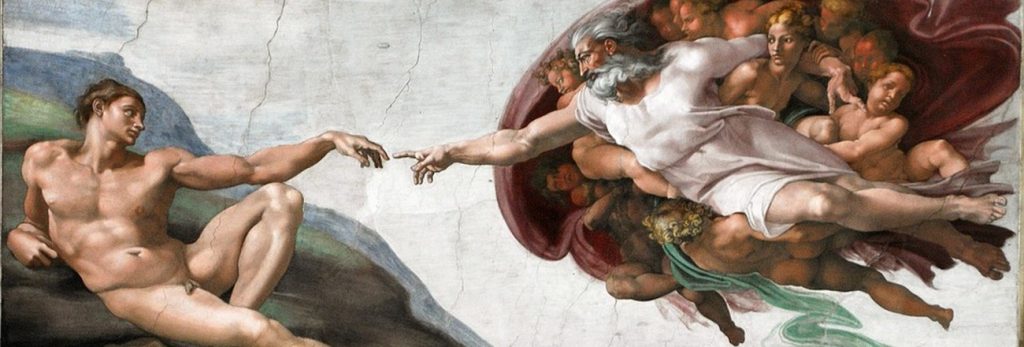 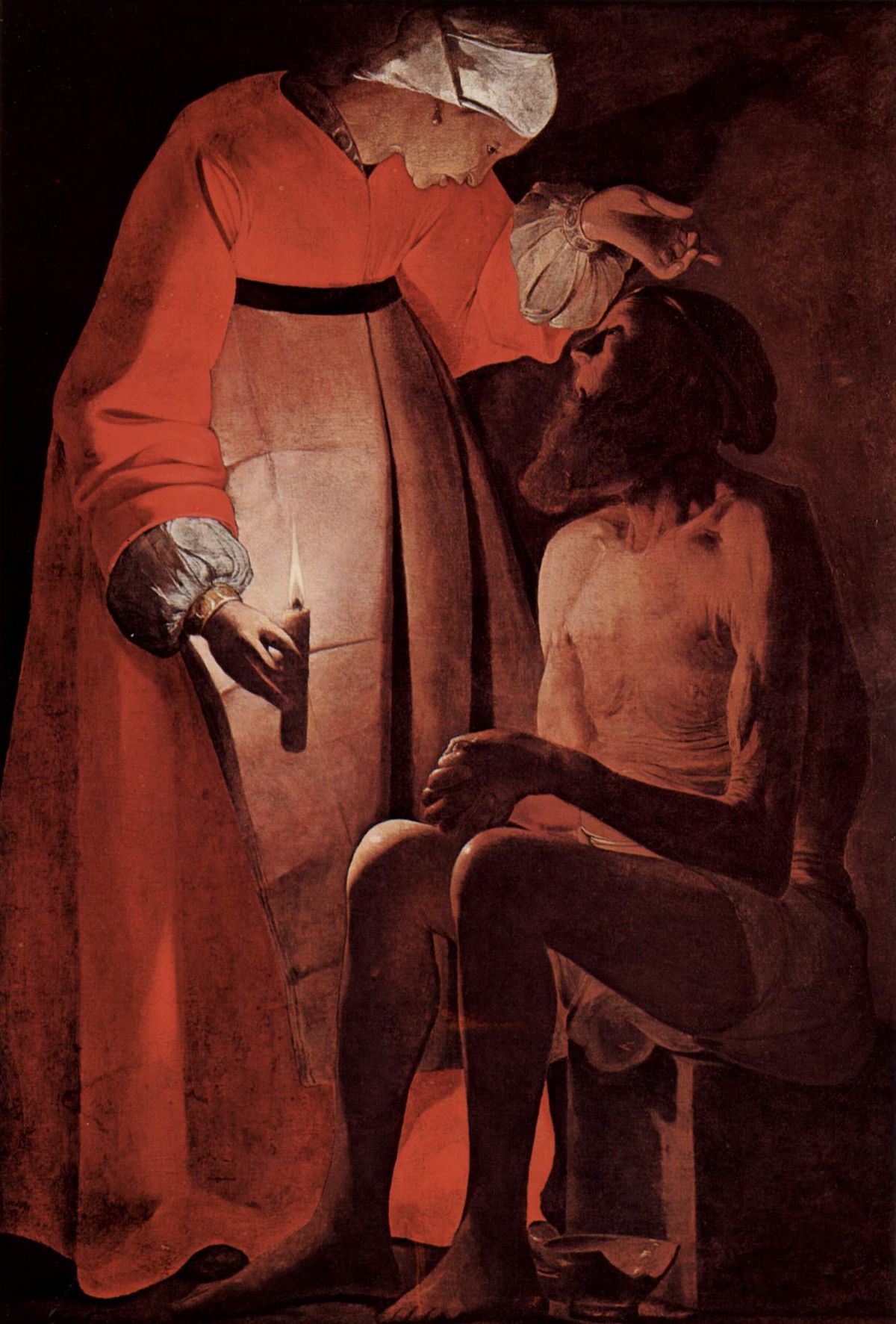 CH. 3 – LE MAL
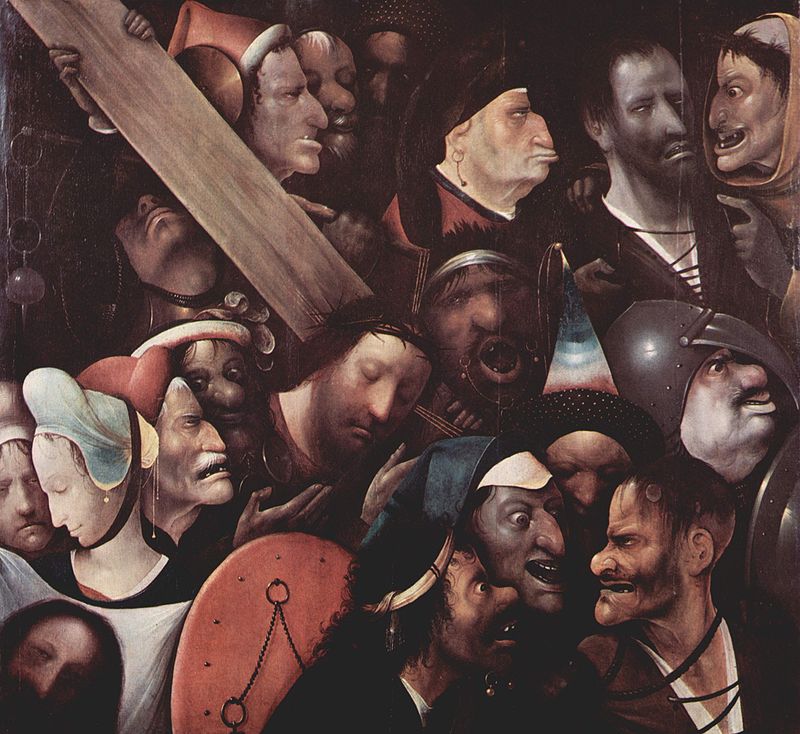 CH. 4 - LA MORT ET LE PECHE
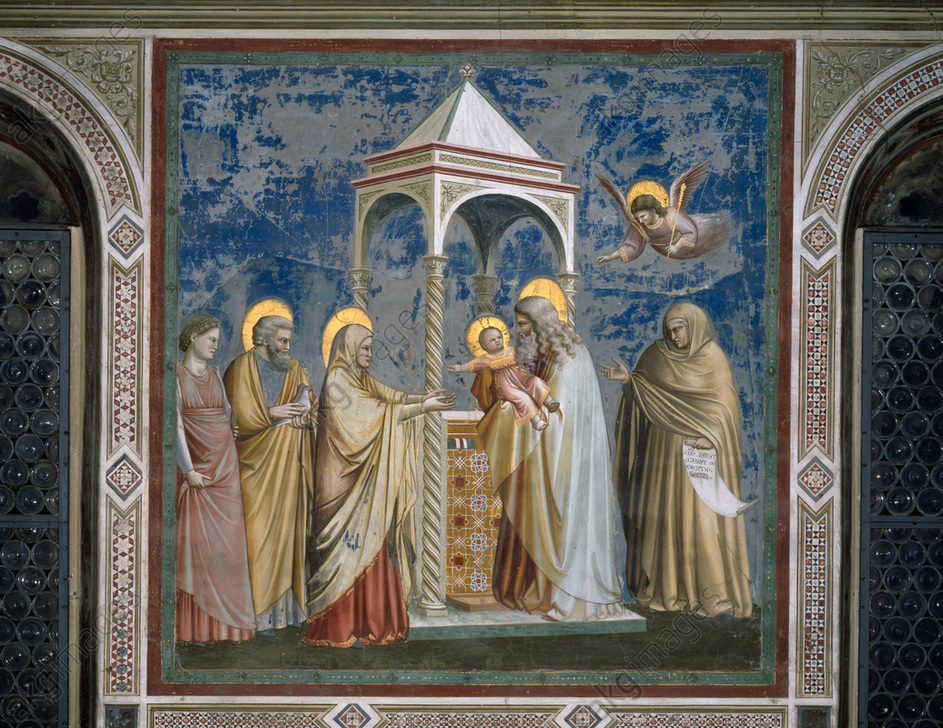 CH. 5 - LE SALUT
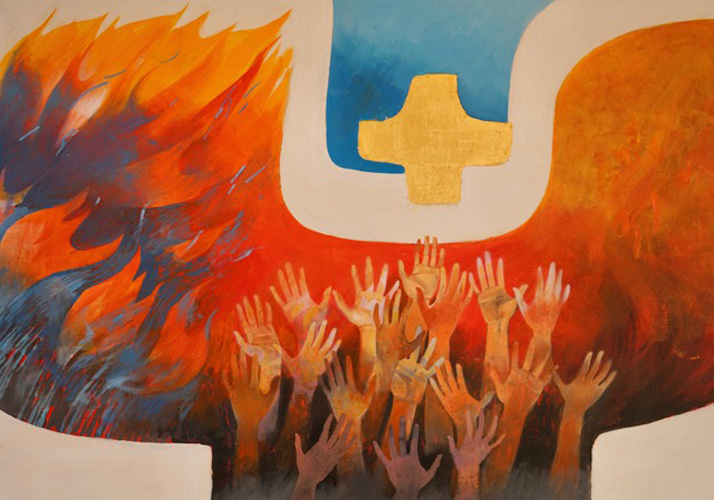 CH. 6 - L’ESPERANCE CHRETIENNE
PLAN GENERAL

CH. 1 – INTRODUCTION
CH. 2 - LA CREATION
CH. 3 - LE MAL
CH. 4 - LA MORT ET LE PECHE
CH. 5 - LE SALUT
CH. 6 - L’ESPERANCE CHRETIENNE
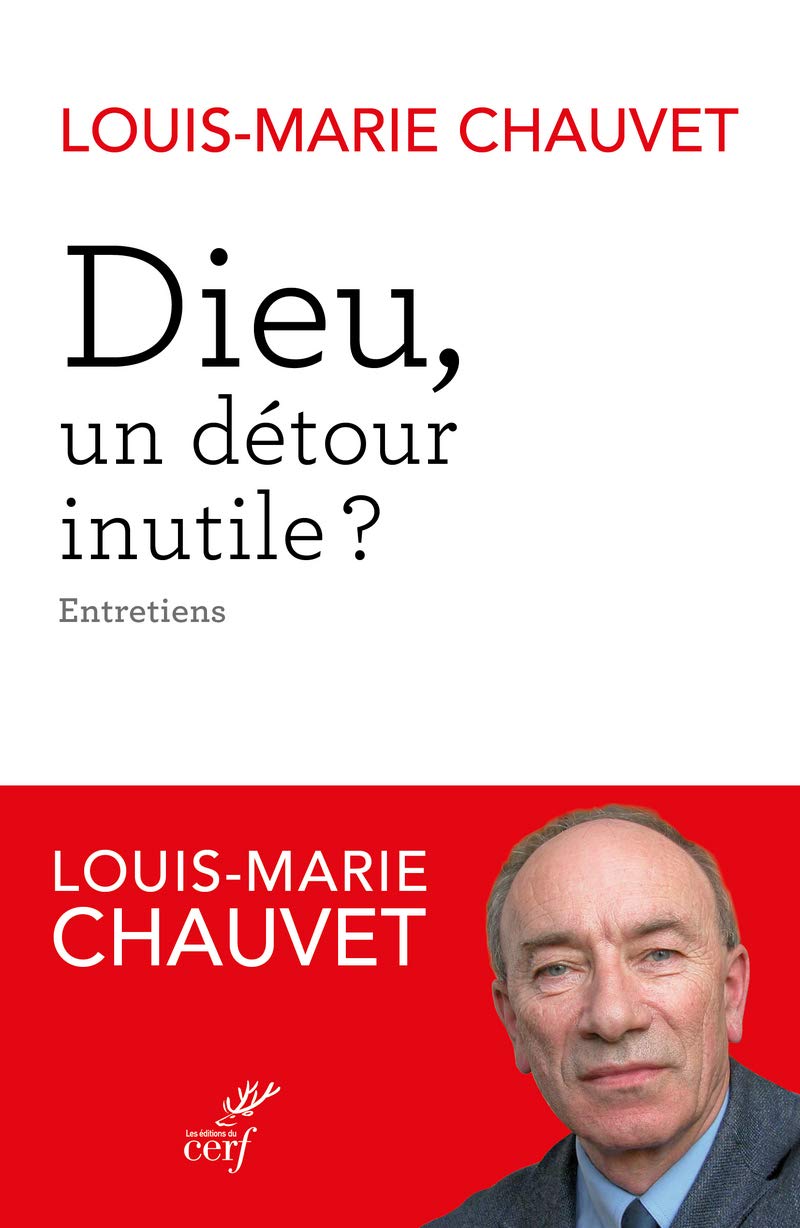 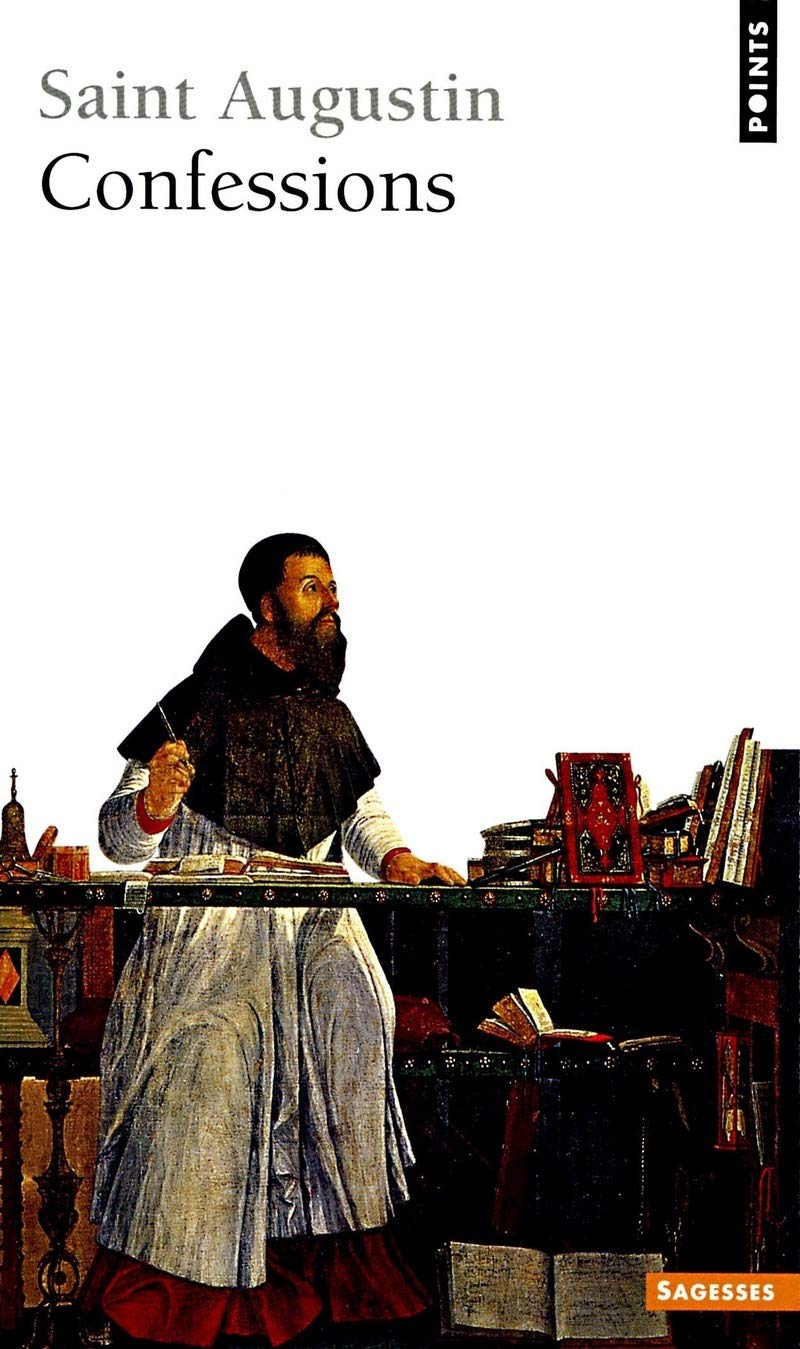 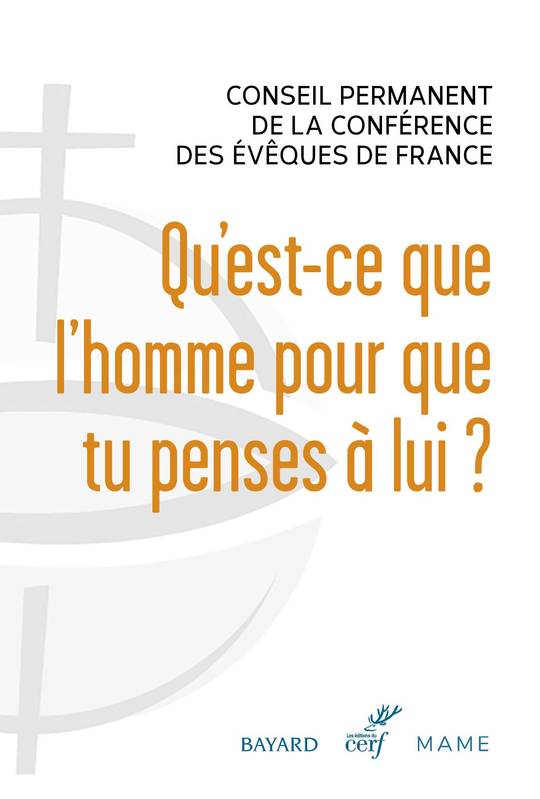 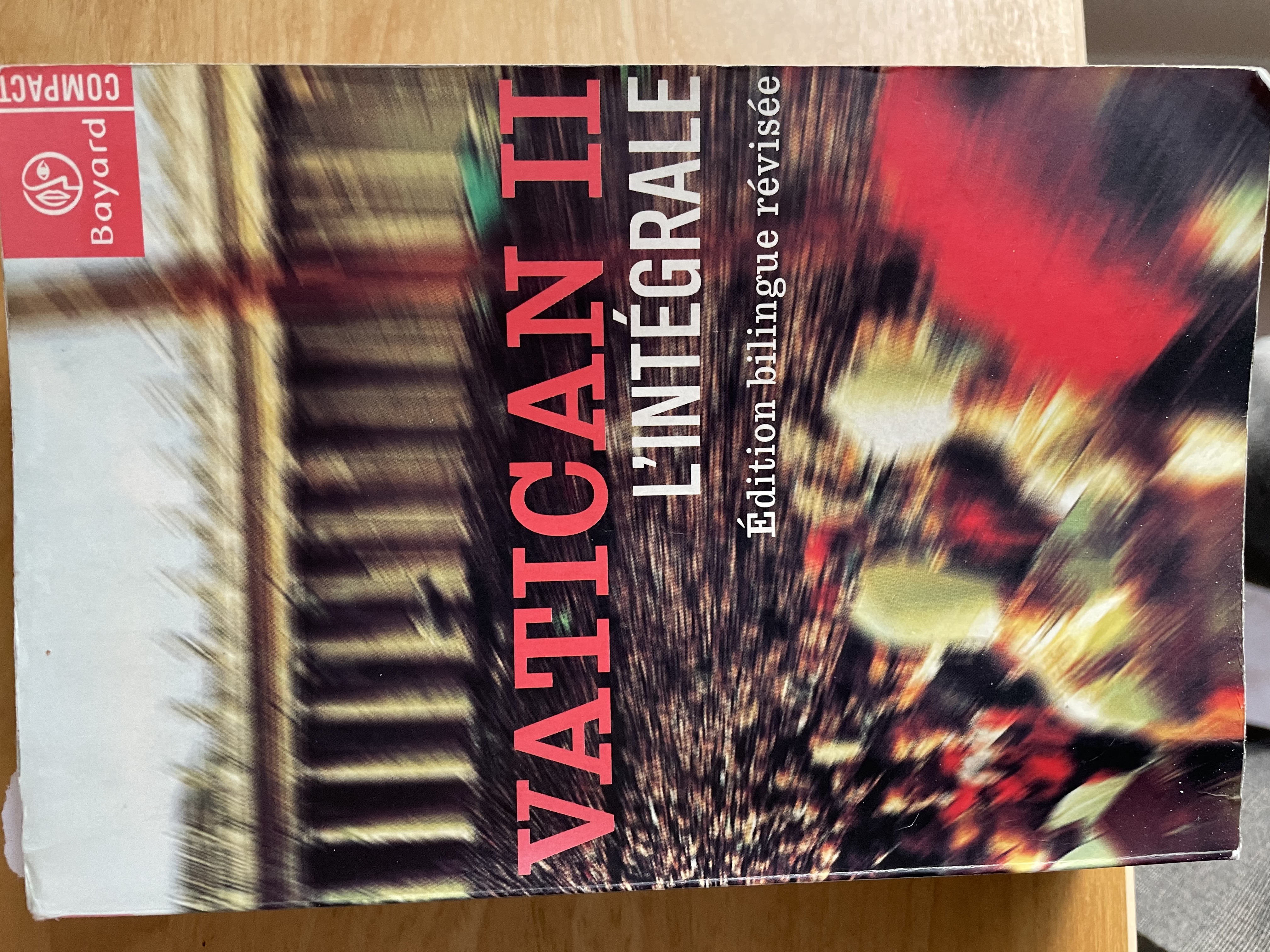 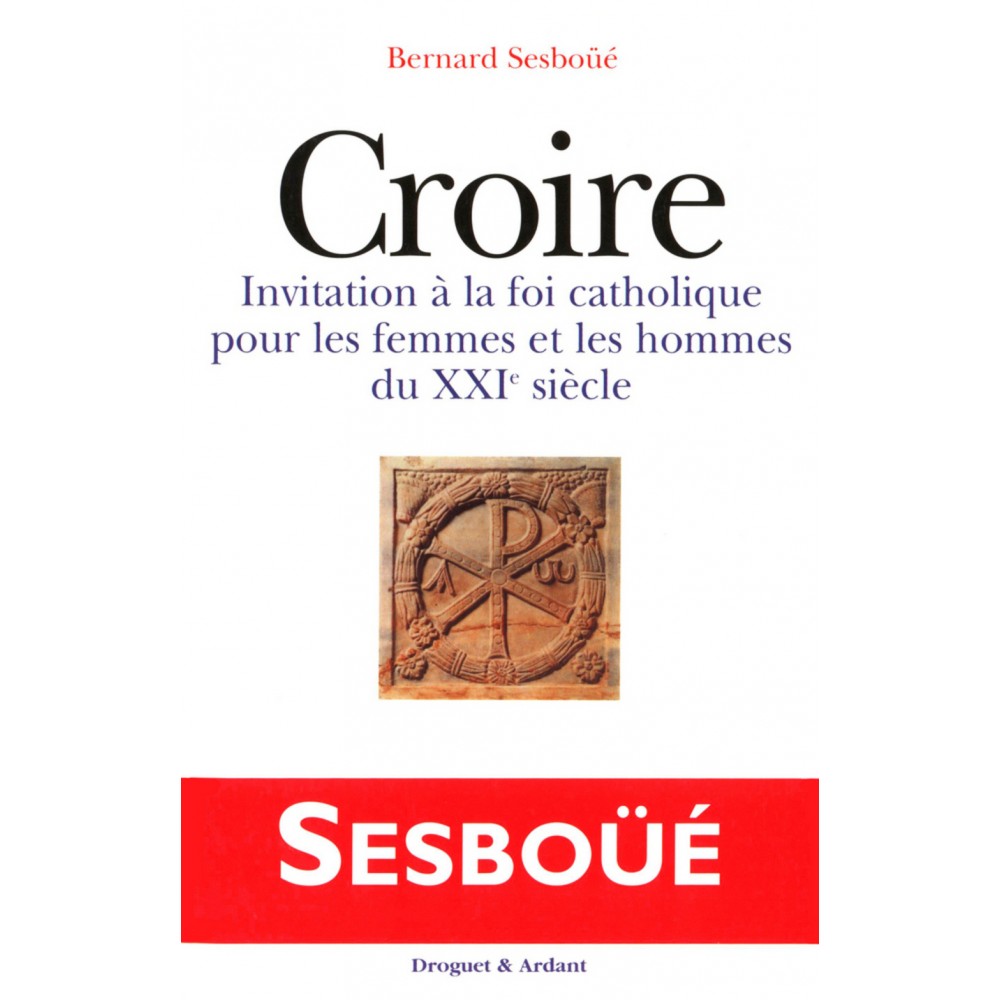 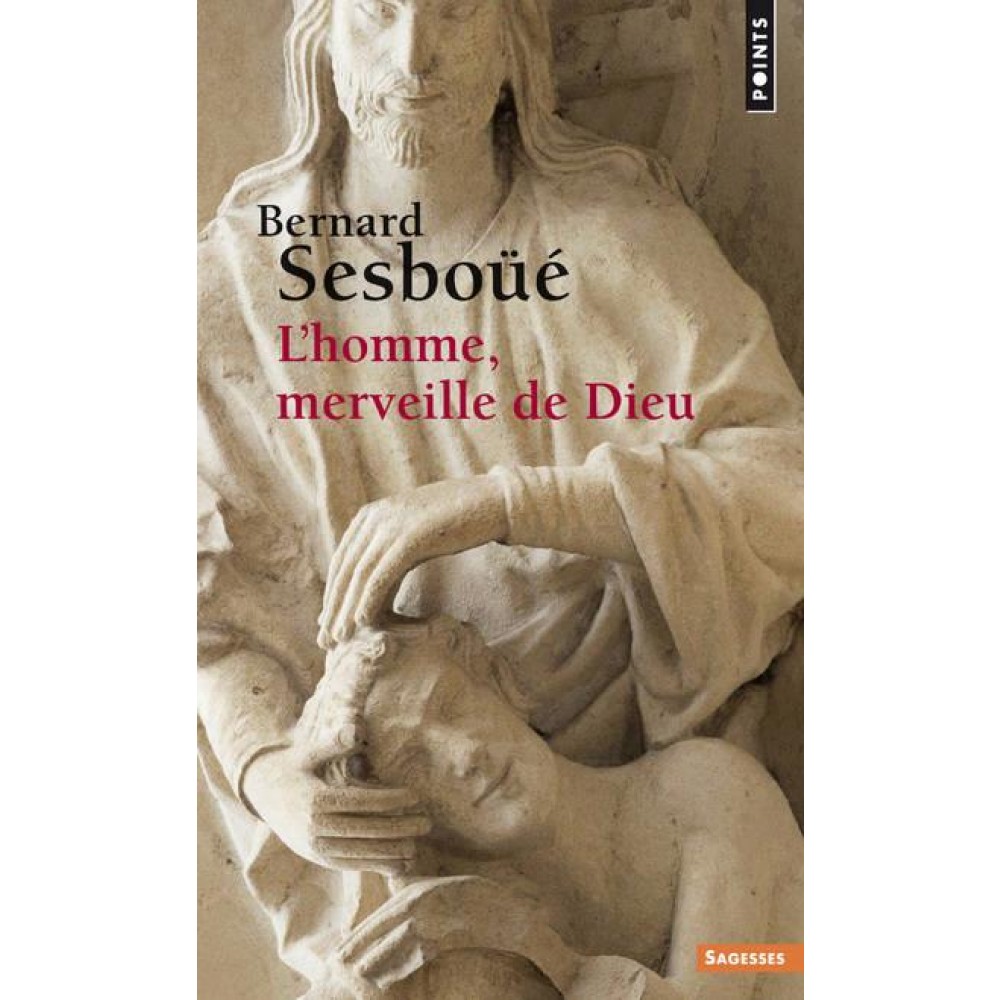 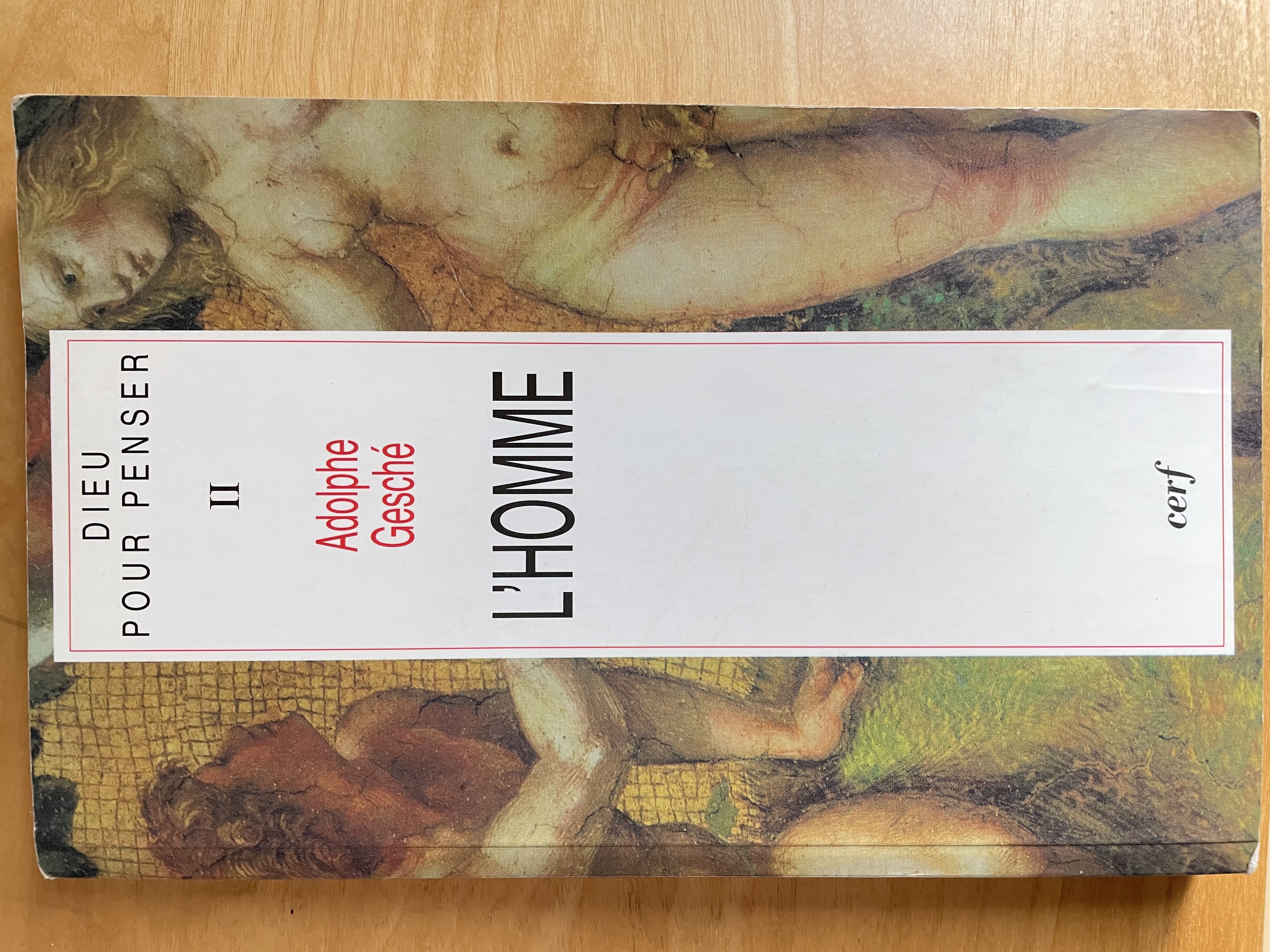 LA SCIENCE DE L’HOMME
1.1. Anthropologie ou anthropologies ?
1.2. D’Aristote à la modernité
1.3. Le temps de la déconstruction

LE DISCOURS PROPRE DE LA FOI
2.1. Dieu pour penser
2.2. L’homme saisi dans sa relation à Dieu
2.3. Une portée universelle

MYSTERE DE L’HOMME ET MYSTERE DU CHRIST
3.1. L’éclairage du concile Vatican II
3.2. Une affirmation fondamentale
3.3. Trois tableaux
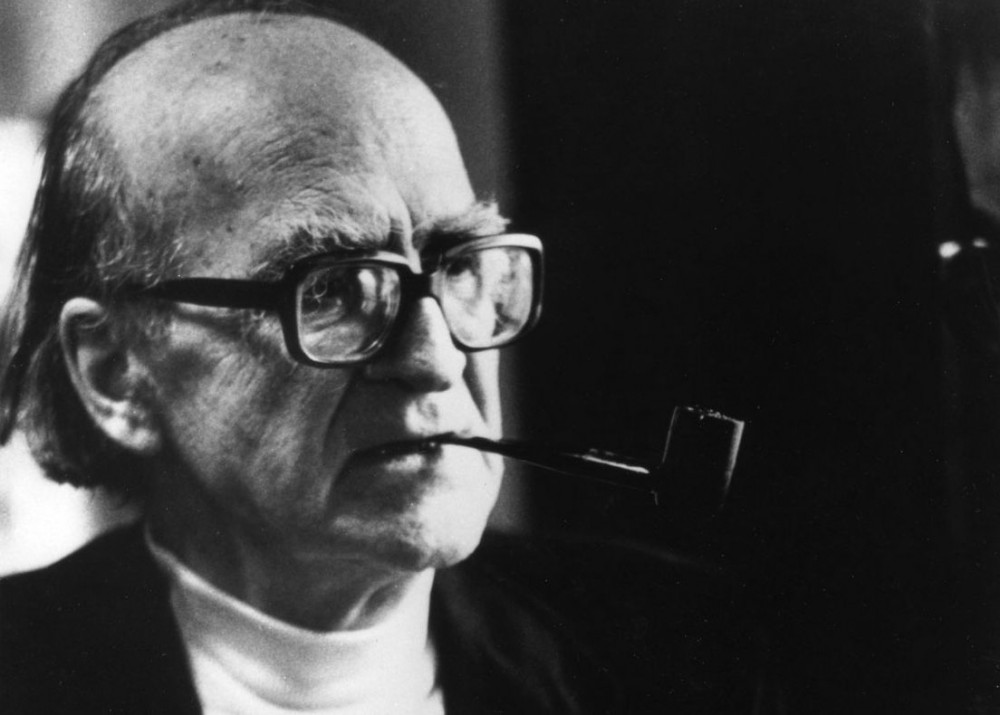 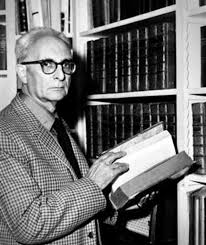 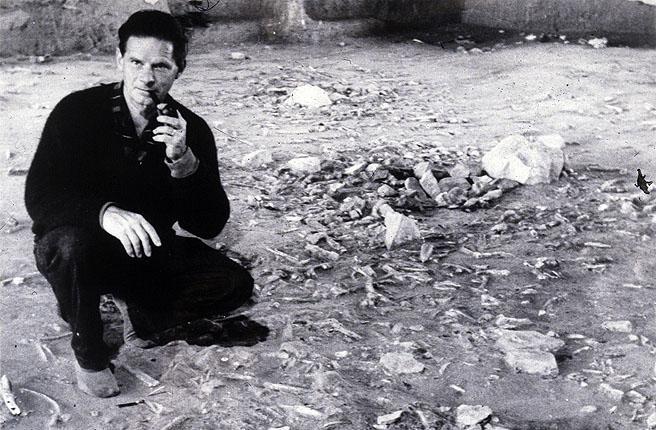 André Leroi-Gourhan (1911-1986)
Claude Lévi-Strauss (1908-2009)
Mircea Eliade (1907-1986)
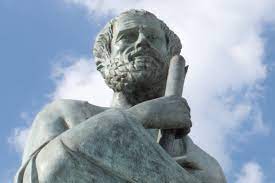 zôon politikon

zôon logikon
Aristote (384-322 av JC)
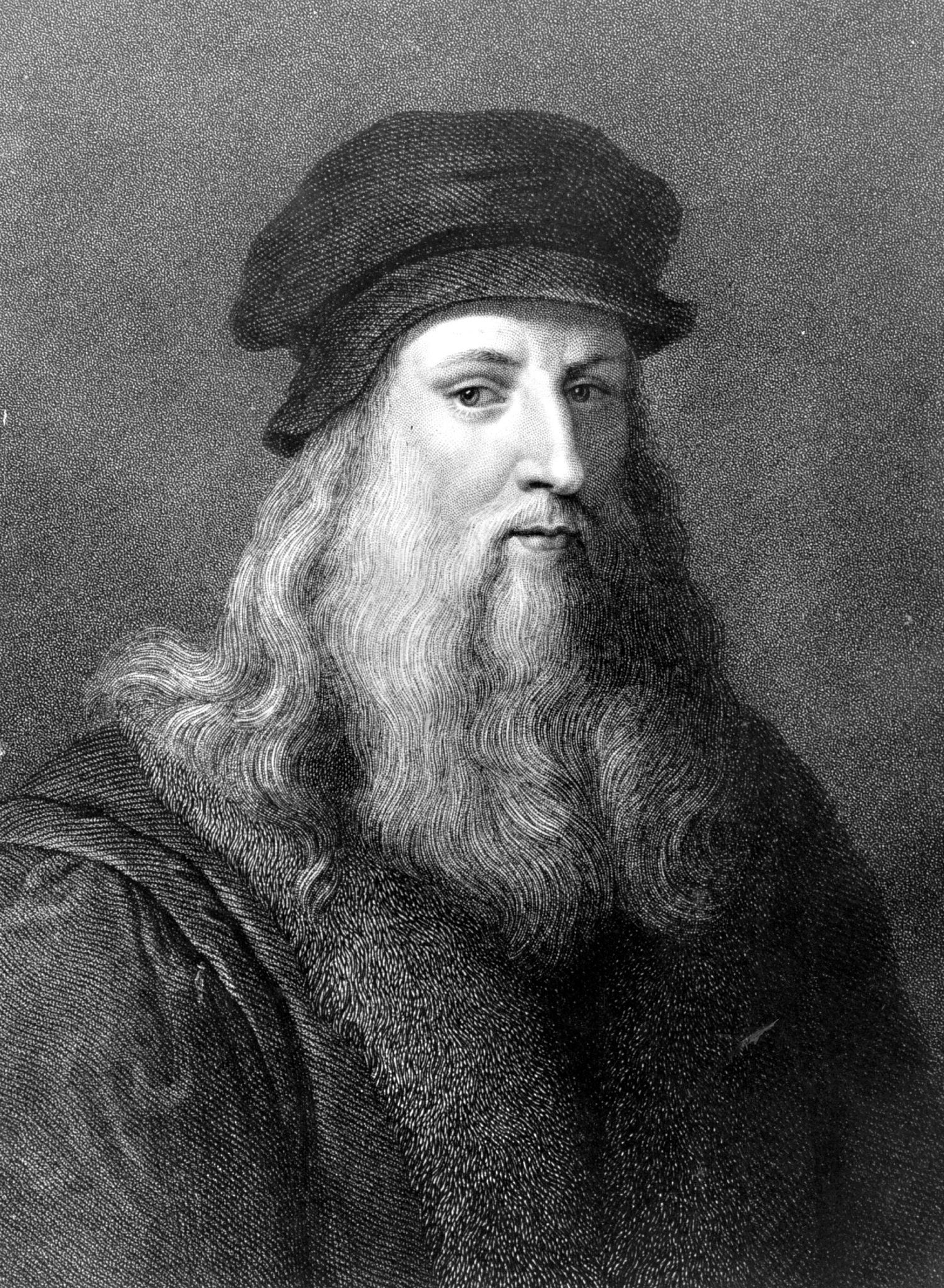 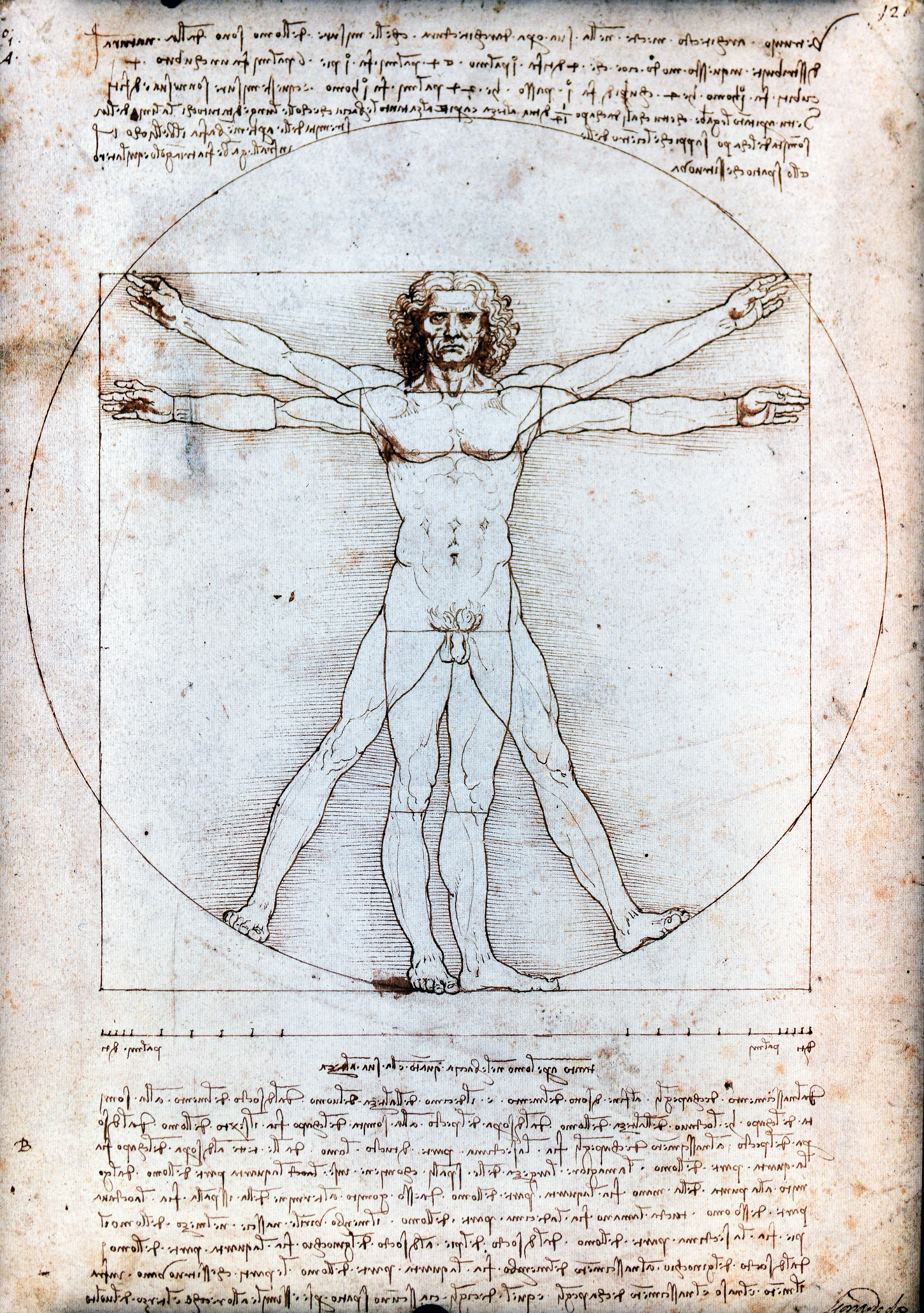 Léonard de Vinci (1452-1519)
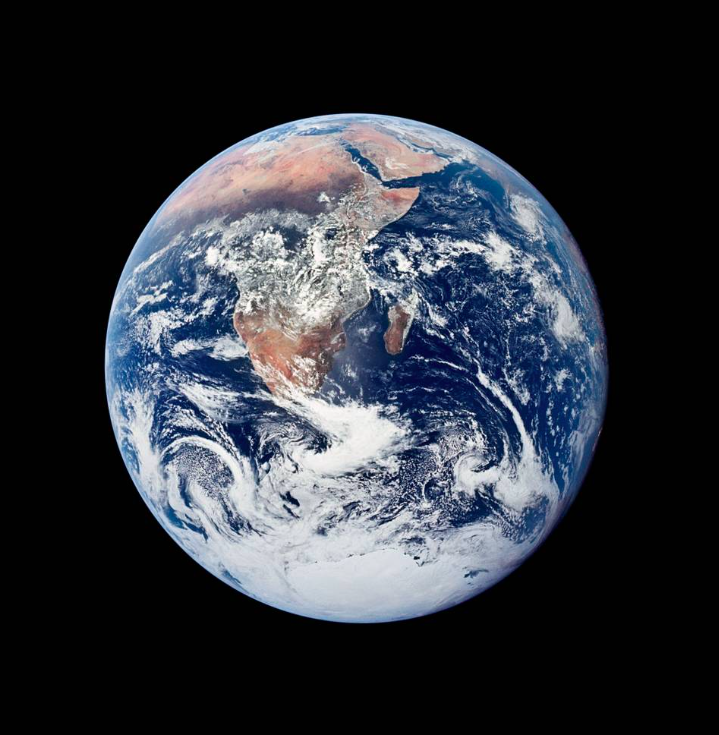 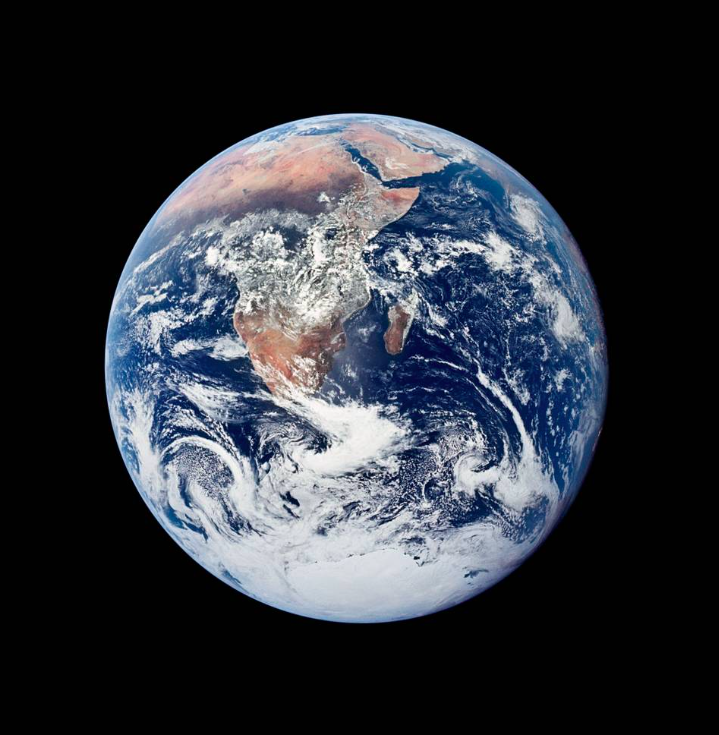 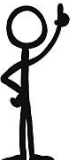 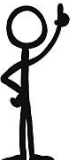 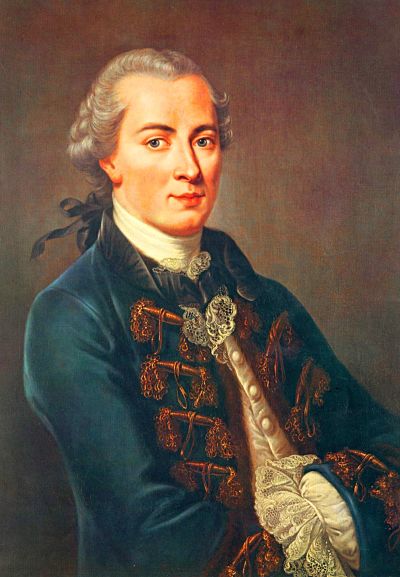 « Le domaine de la philosophie se ramène aux questions suivantes : 
Que puis-je savoir ? 
Que dois-je faire ? 
Que m’est-il permis d’espérer ? 
Qu’est-ce que l’homme ?  

A la première question répond la métaphysique, à la seconde la morale, à la troisième la religion, à la quatrième l’anthropologie. 
Mais au fond, on pourrait tout ramener à l’anthropologie, puisque les trois premières questions se rapportent à la dernière ».

(Emmanuel KANT, Logique, Vrin, 2007, p. 25)
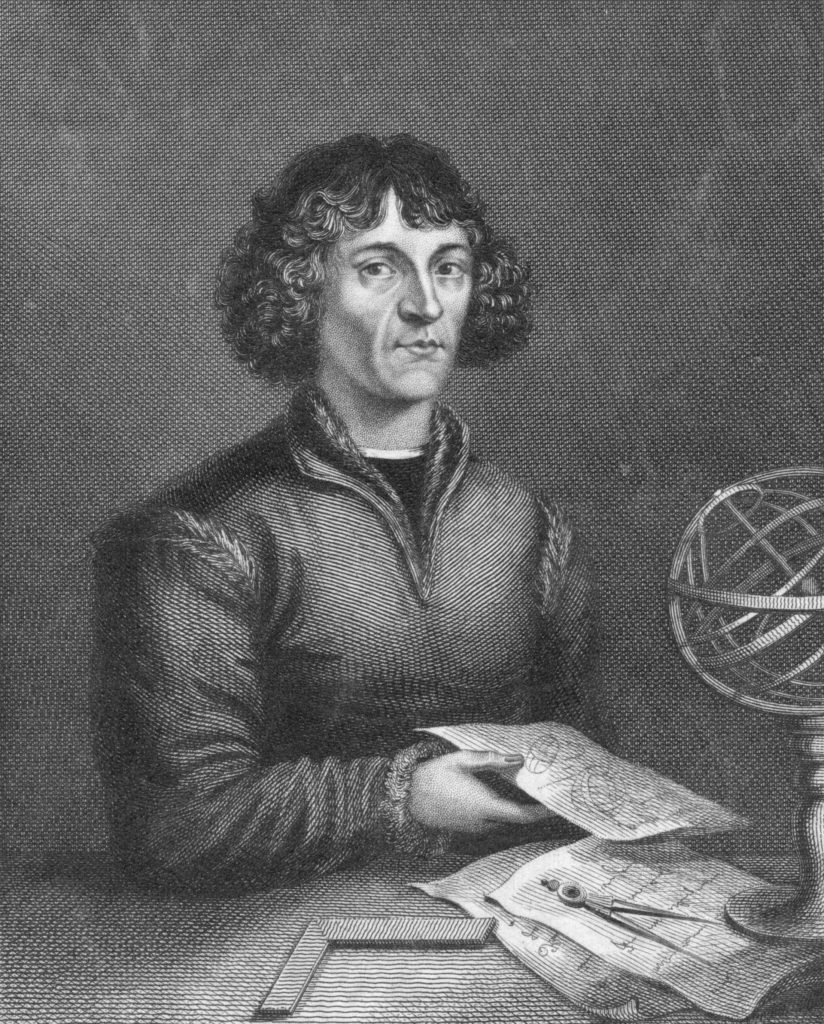 Nicolas Copernic (1473-1543)
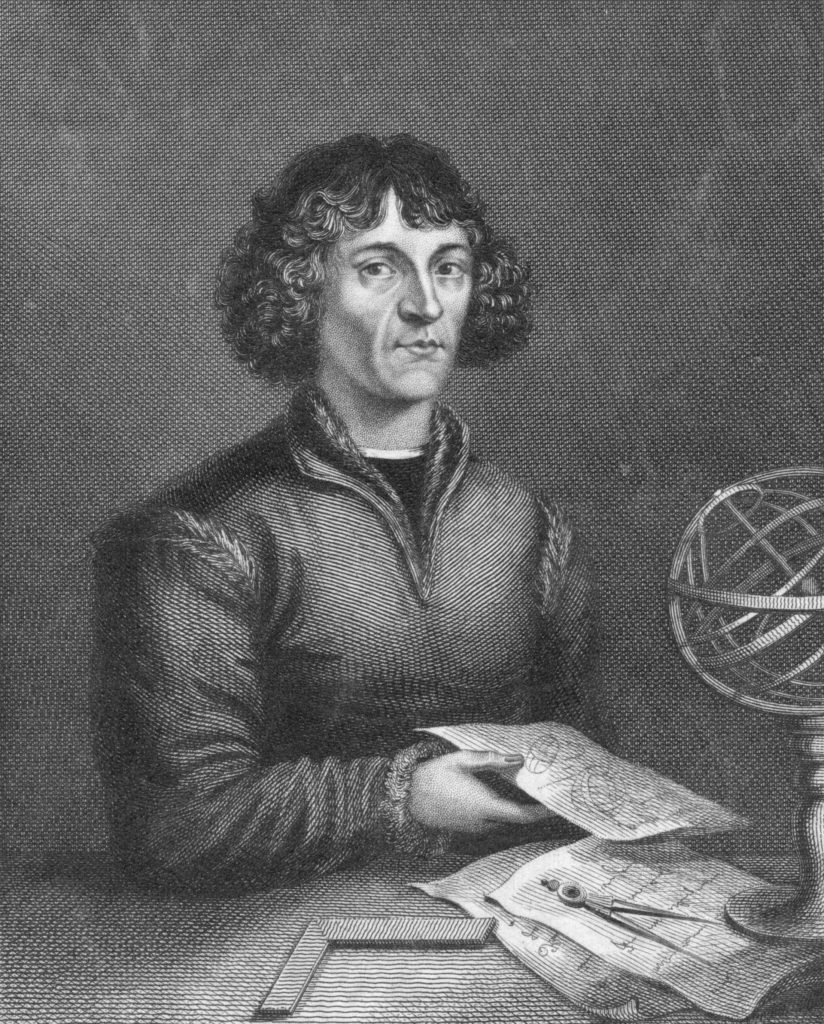 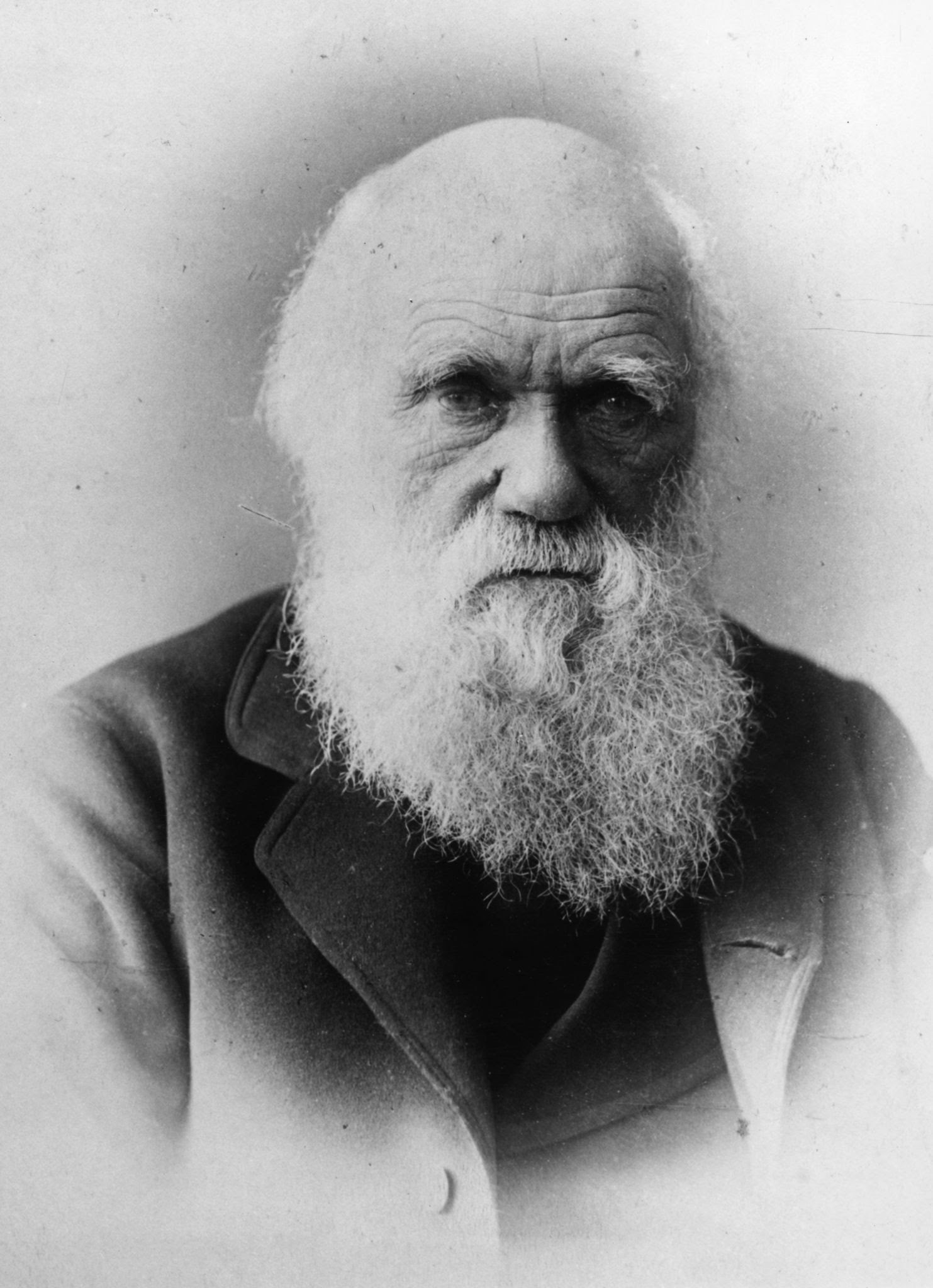 Charles Darwin (1809-1882)
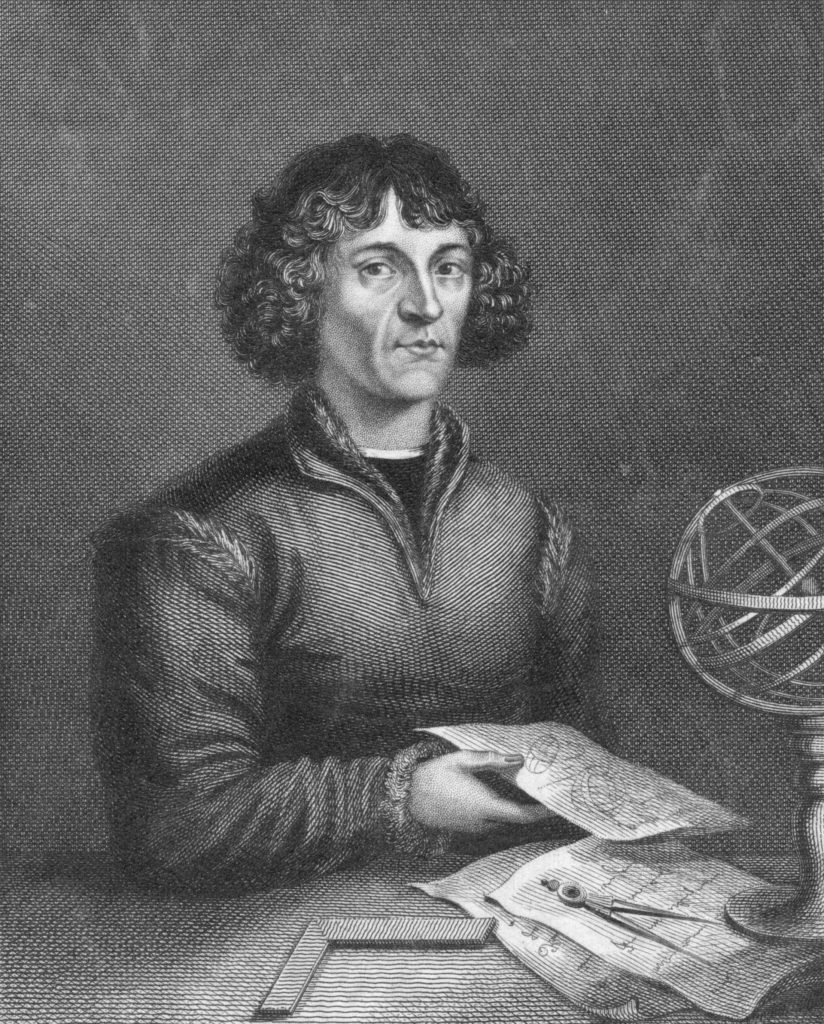 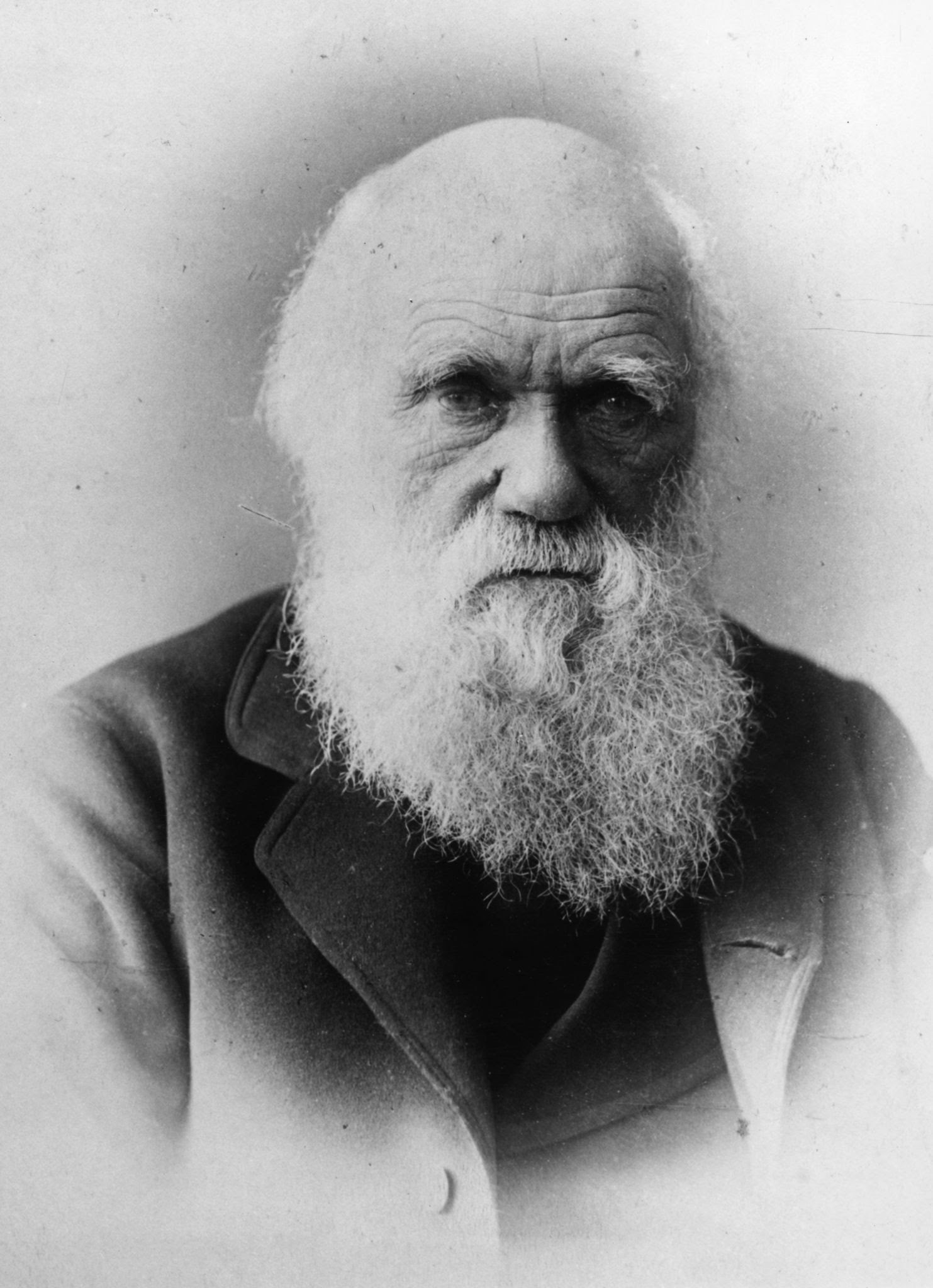 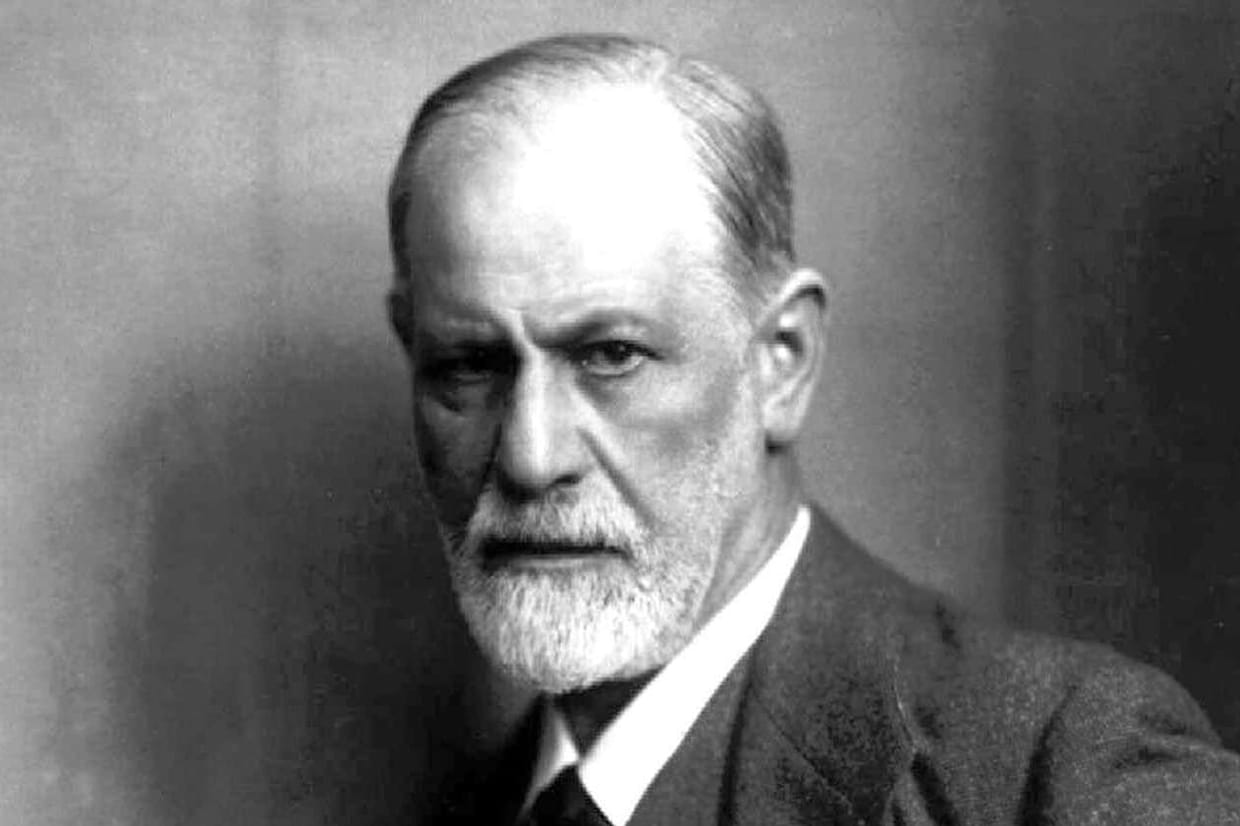 Sigmund Freud (1856-1939)
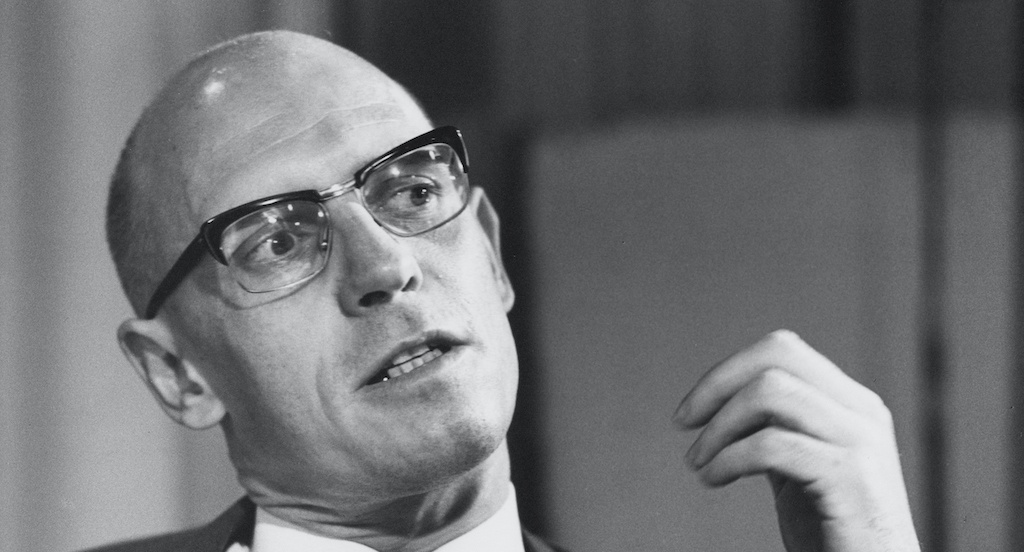 Michel Foucault (1926-1984)
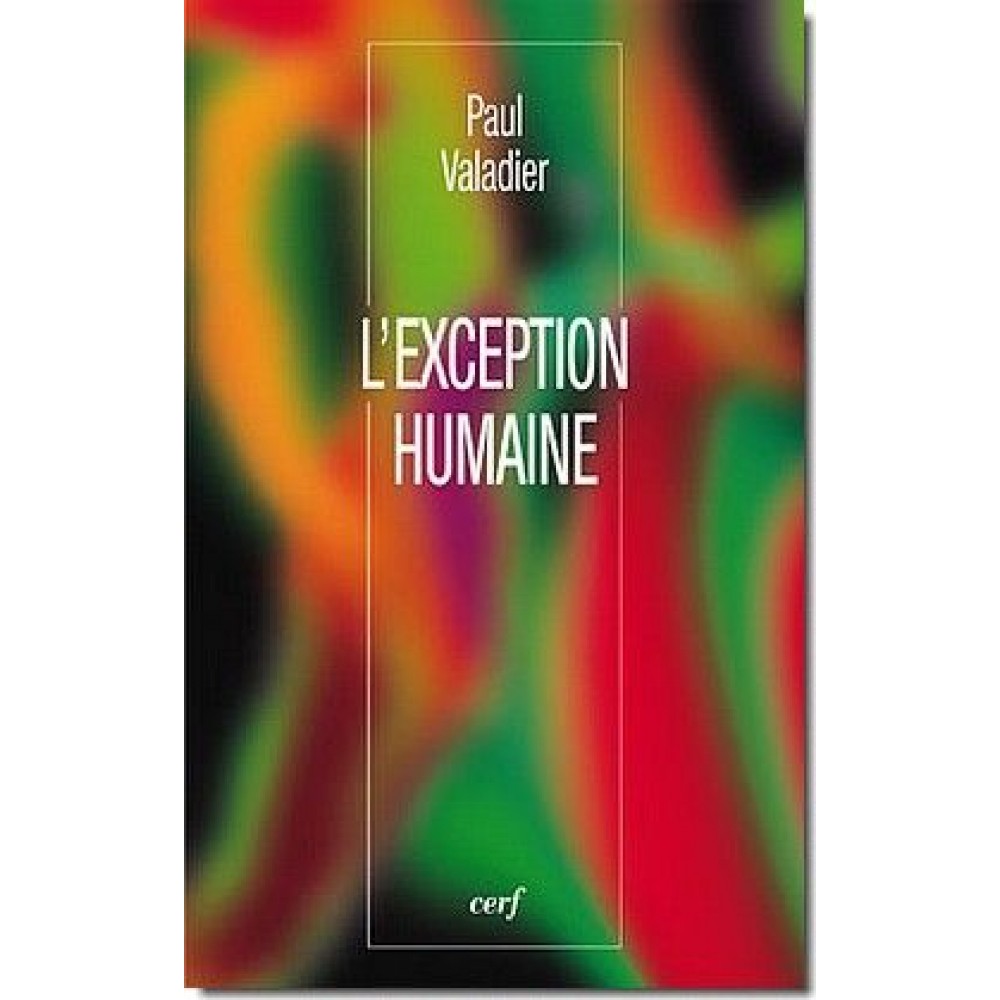 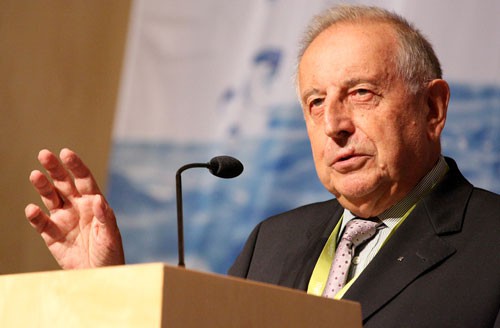 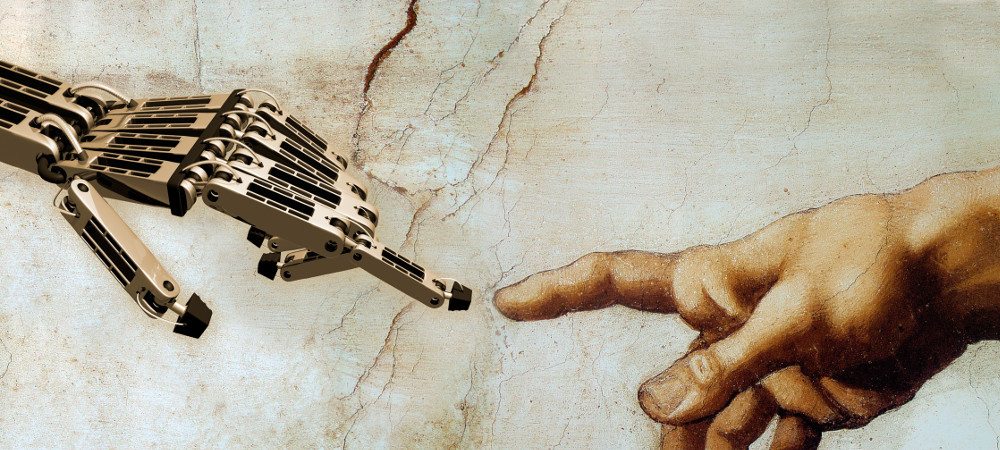 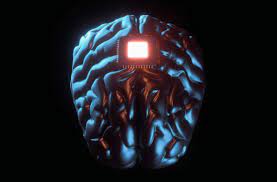 LA SCIENCE DE L’HOMME
1.1. Anthropologie ou anthropologies ?
1.2. D’Aristote à la modernité
1.3. Le temps de la déconstruction

LE DISCOURS PROPRE DE LA FOI
2.1. Dieu pour penser
2.2. L’homme saisi dans sa relation à Dieu
2.3. Une portée universelle

MYSTERE DE L’HOMME ET MYSTERE DU CHRIST
3.1. L’éclairage du concile Vatican II
3.2. Une affirmation fondamentale
3.3. Trois tableaux
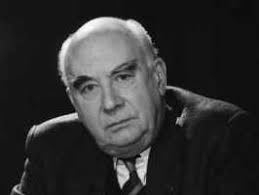 In TE legere
Se comprendre en TOI
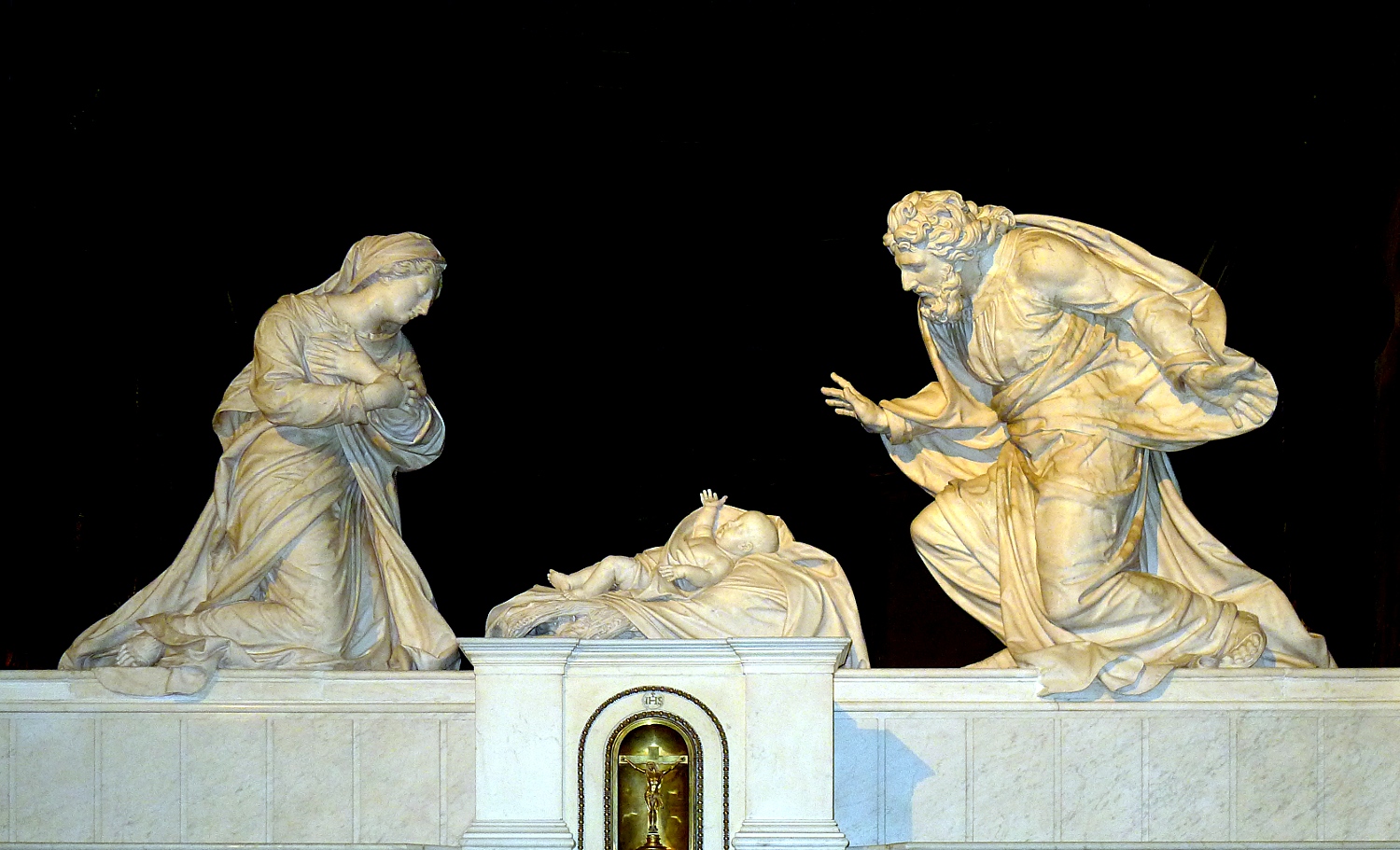 « Par son incarnation, le Fils de Dieu s’est en quelque sorte uni lui-même à tout homme. Il a travaillé avec des mains d’homme, il a pensé avec une intelligence d’homme, il a agi avec une volonté d’homme, il a aimé avec un cœur d’homme. Né de la Vierge Marie, il est vraiment devenu l’un de nous, en tout semblable à nous, hormis le péché. » (GS22)
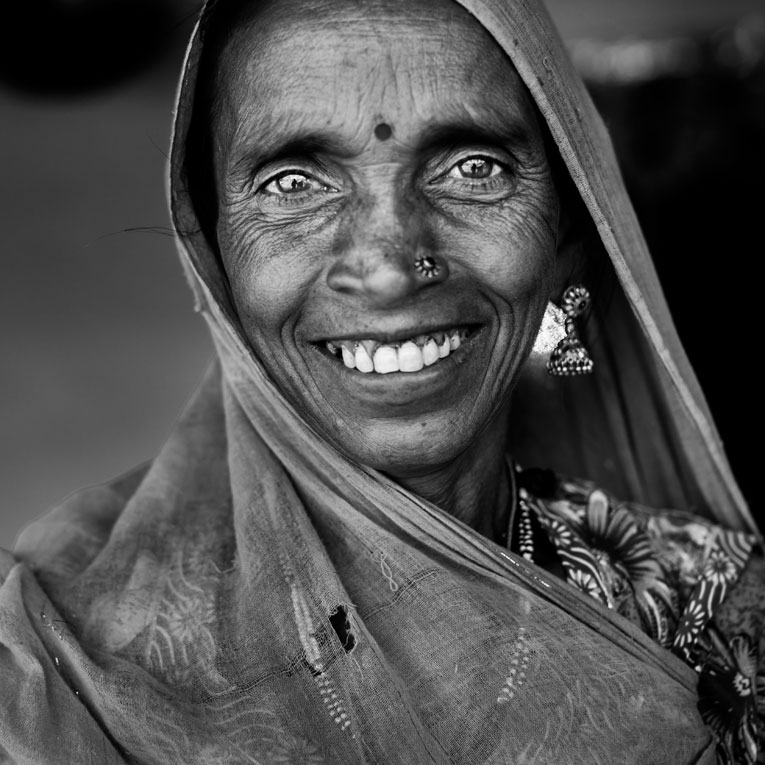 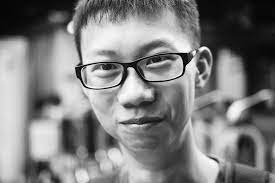 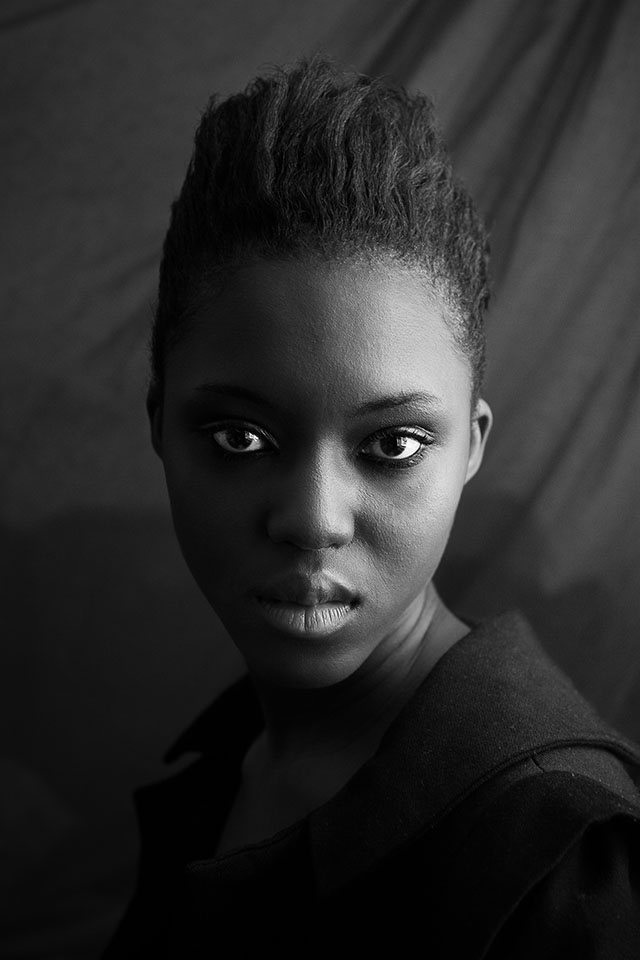 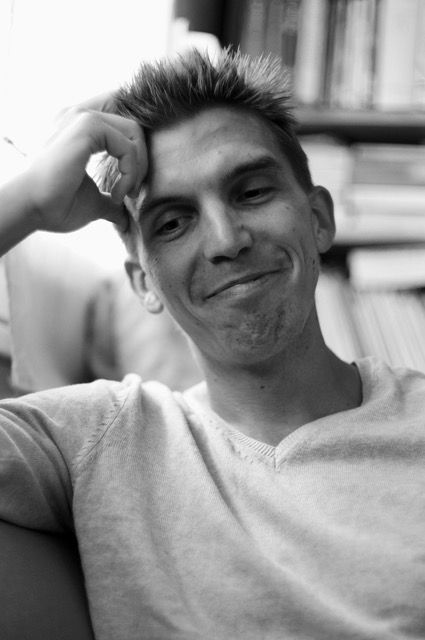 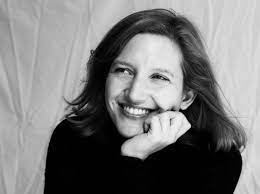 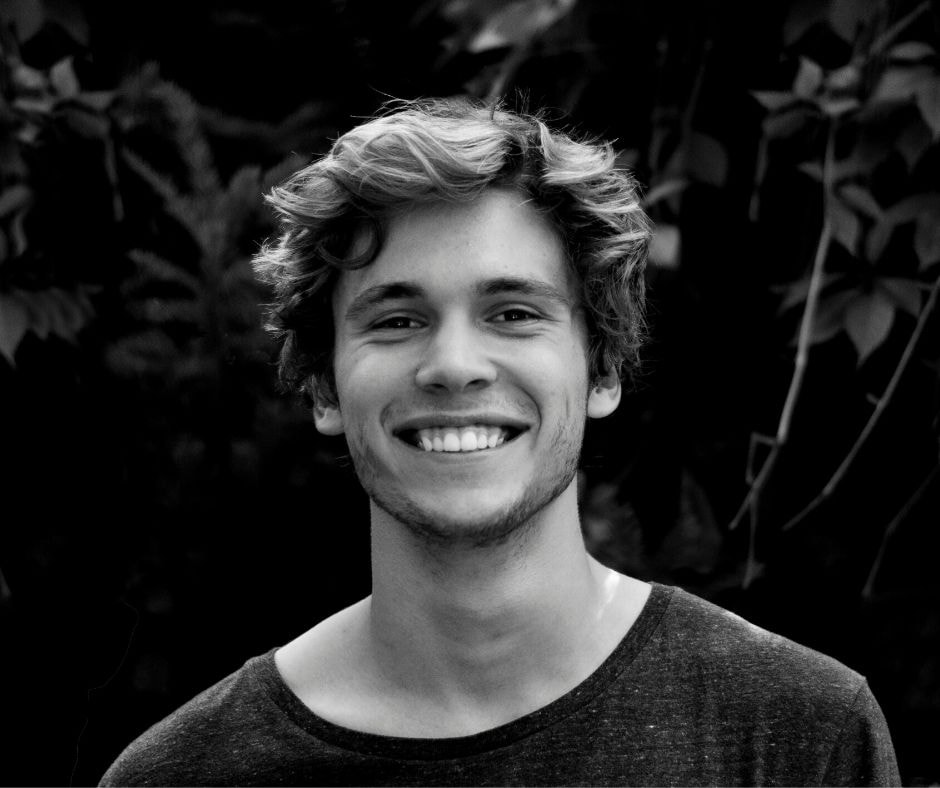 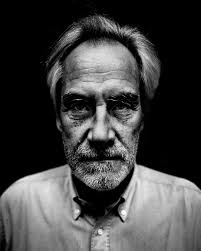 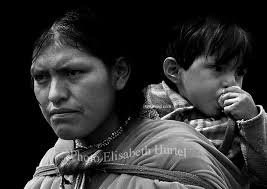 LA SCIENCE DE L’HOMME
1.1. Anthropologie ou anthropologies ?
1.2. D’Aristote à la modernité
1.3. Le temps de la déconstruction

LE DISCOURS PROPRE DE LA FOI
2.1. Dieu pour penser
2.2. L’homme saisi dans sa relation à Dieu
2.3. Une portée universelle

MYSTERE DE L’HOMME ET MYSTERE DU CHRIST
3.1. L’éclairage du concile Vatican II
3.2. Une affirmation fondamentale
3.3. Trois tableaux
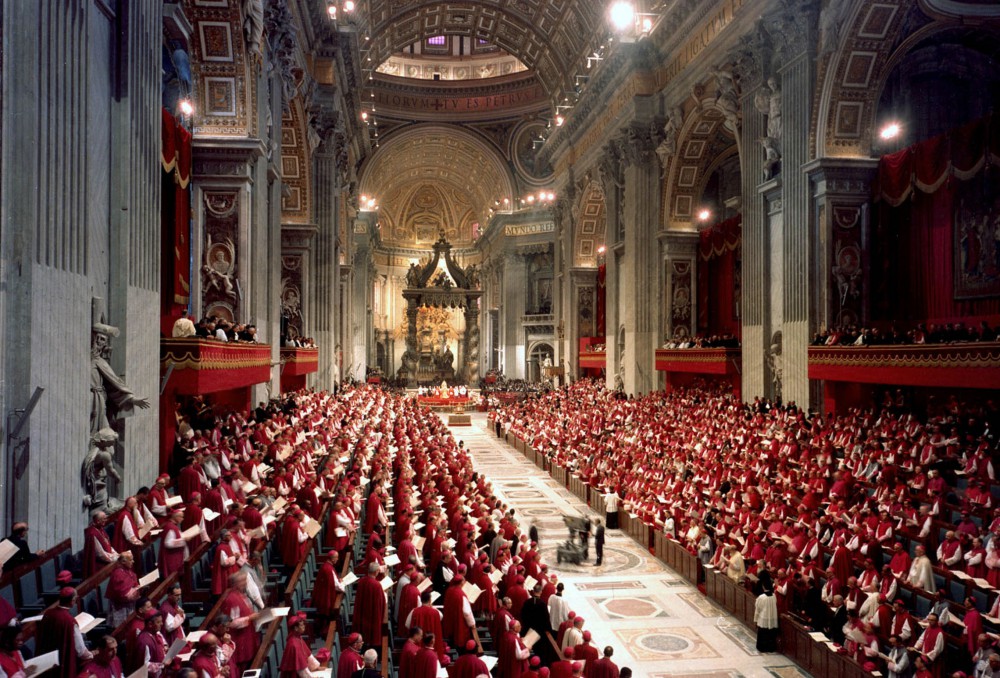 1963
1965
1963
1964
1965
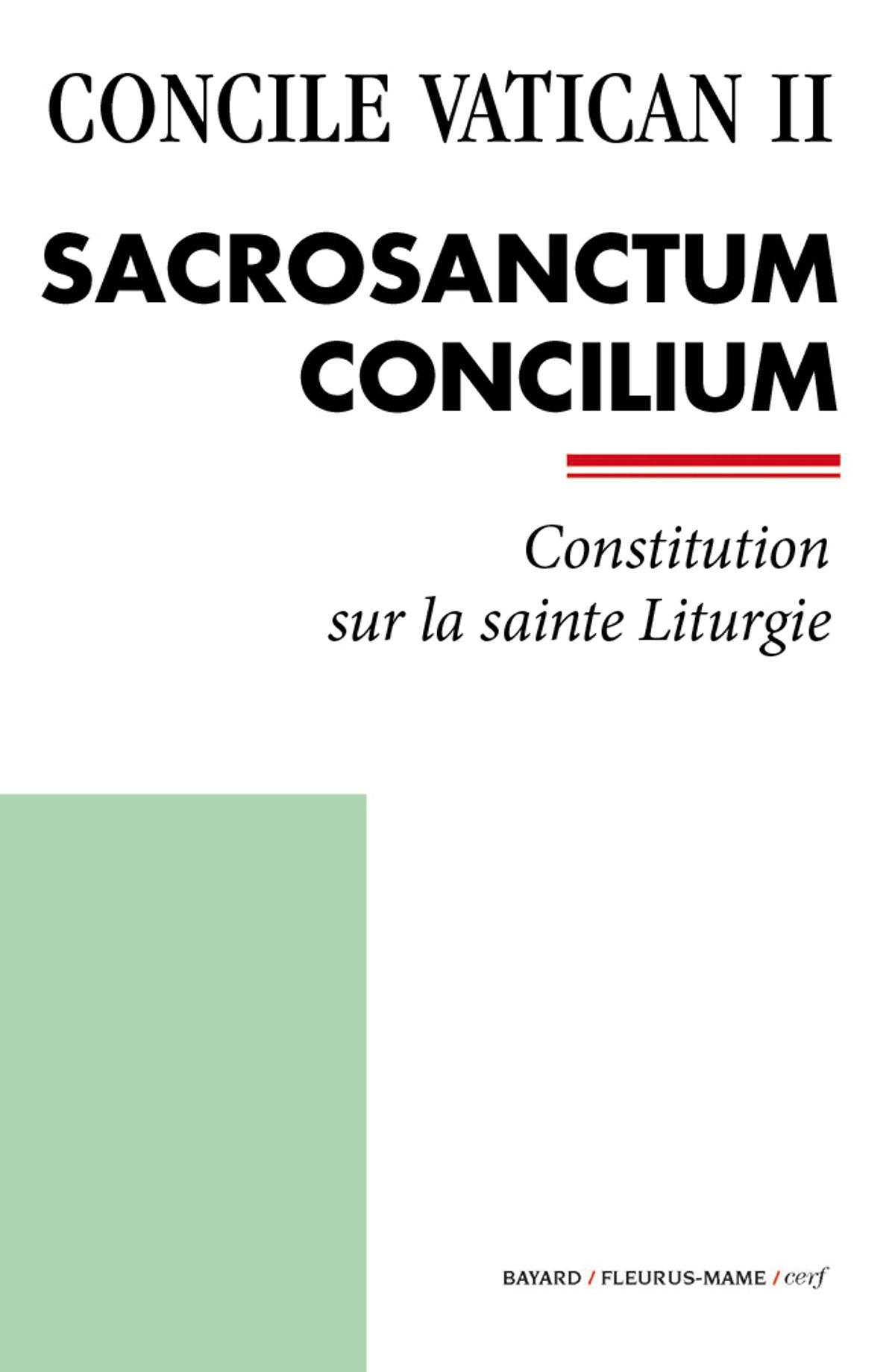 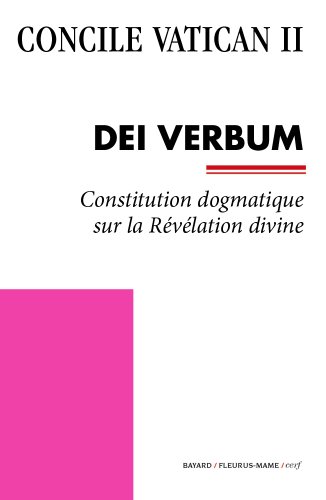 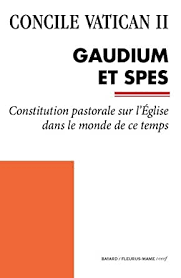 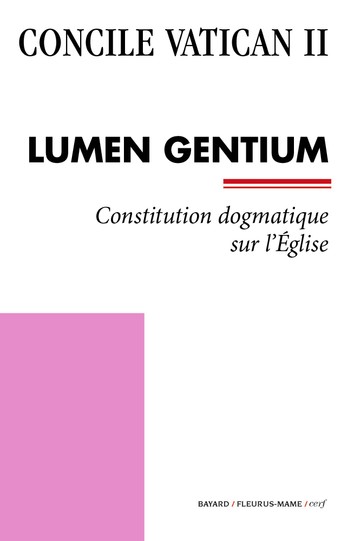 Mais nous sommes conduits par le Christ.
Gaudium et Spes
Exposé préliminaire 
La condition humaine dans le monde d’aujourd’hui
Partie I
L’Eglise et la vocation humaine
Ch. 4
Le rôle de l’Eglise dans le monde de ce temps
Ch. 1
La dignité de la personne humaine
GS 22
Ch. 2
La communauté humaine
Ch. 3
L’activité humaine dans l’univers
Partie II. De quelques problèmes plus urgents
« Ce que la Révélation divine nous découvre ainsi, notre propre expérience le confirme. » (GS 13. 1)
« En réalité, le mystère de l’homme ne s’éclaire vraiment que dans le mystère du Verbe incarné. » (GS 22)
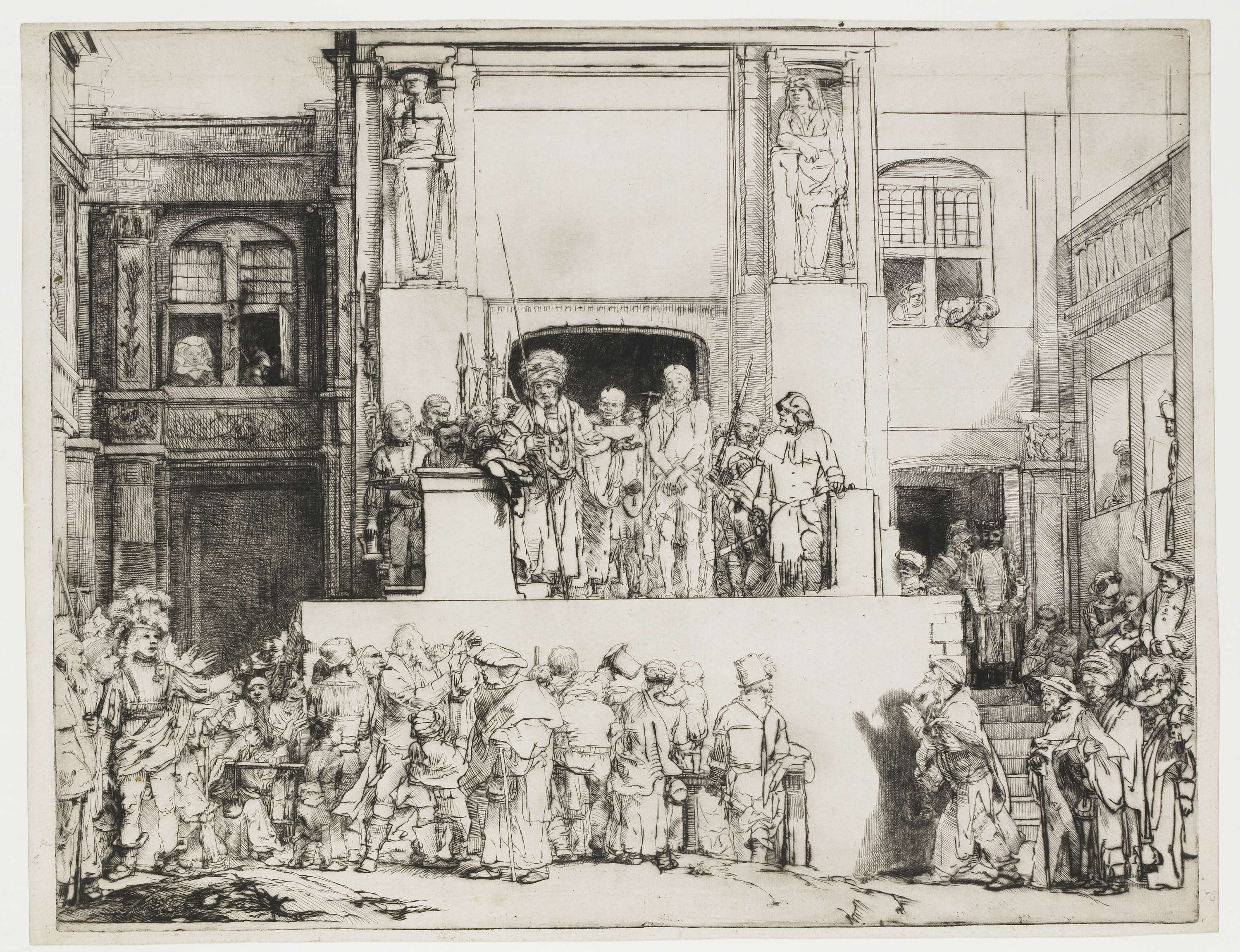 Rembrandt, Ecce homo
1655, Rijksmuseum d’Amsterdam
« Nouvel Adam, le Christ, dans la révélation même du mystère du Père et de son amour, manifeste pleinement l’homme à lui-même et lui découvre la sublimité de sa vocation.  » (GS 22)
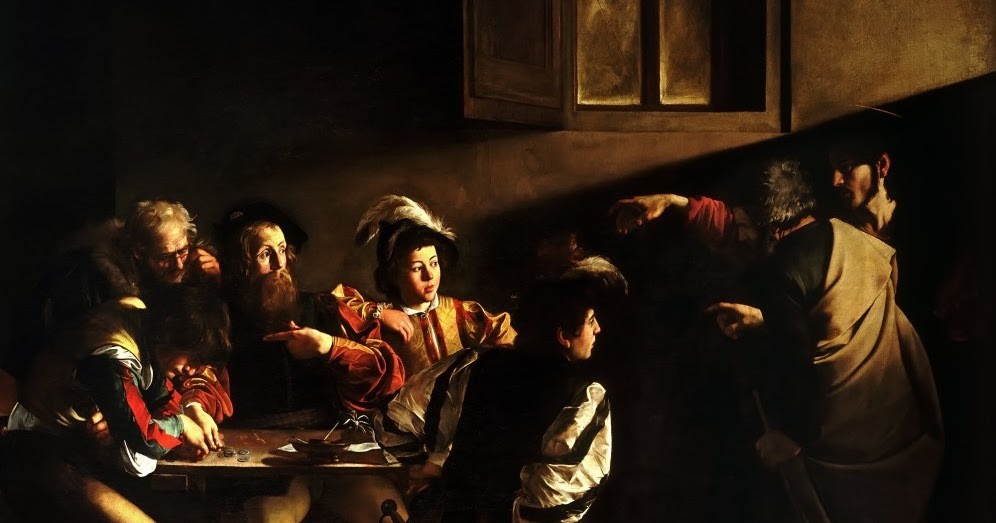 Le Caravage, La Vocation de saint Matthieu, 1598-1601,  Rome, Eglise Saint-Louis-des-Français
« Tu nous as fait pour toi et notre cœur est sans repos 
tant qu’il ne repose en toi ». 

(Saint Augustin, Confessions, livre I,1)
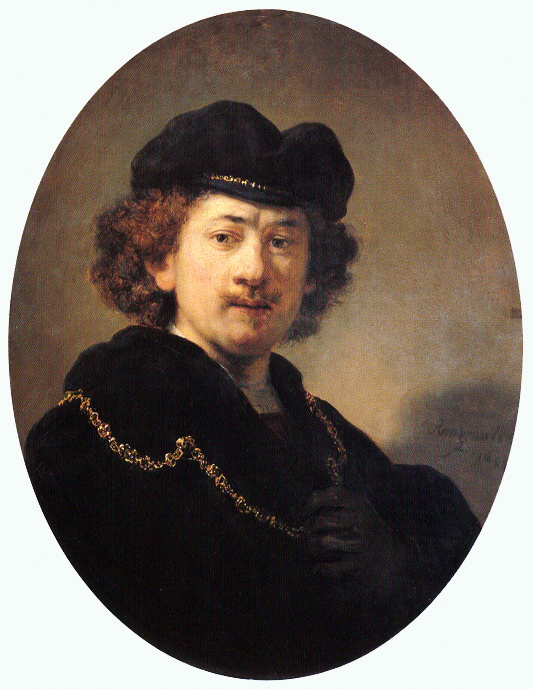 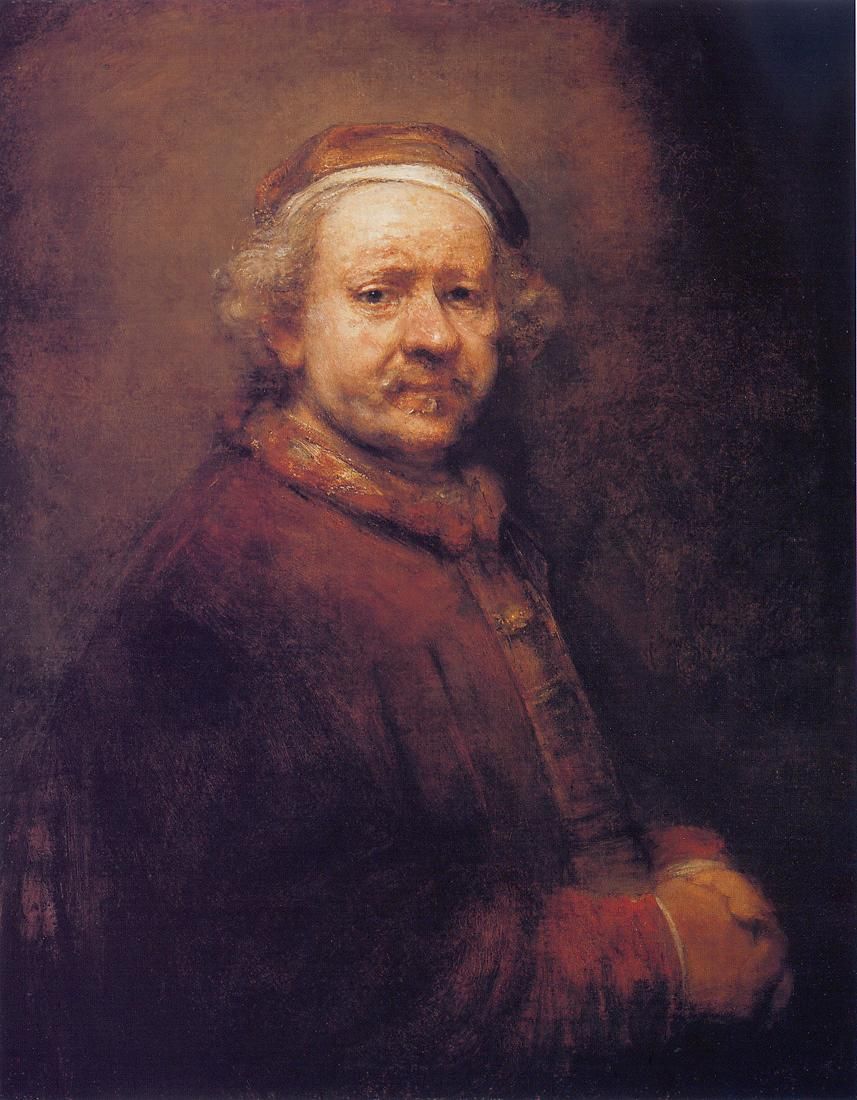 Autoportrait à la chaîne d’or, 1633, Louvre
Autoportrait, 1669,
 National Gallery
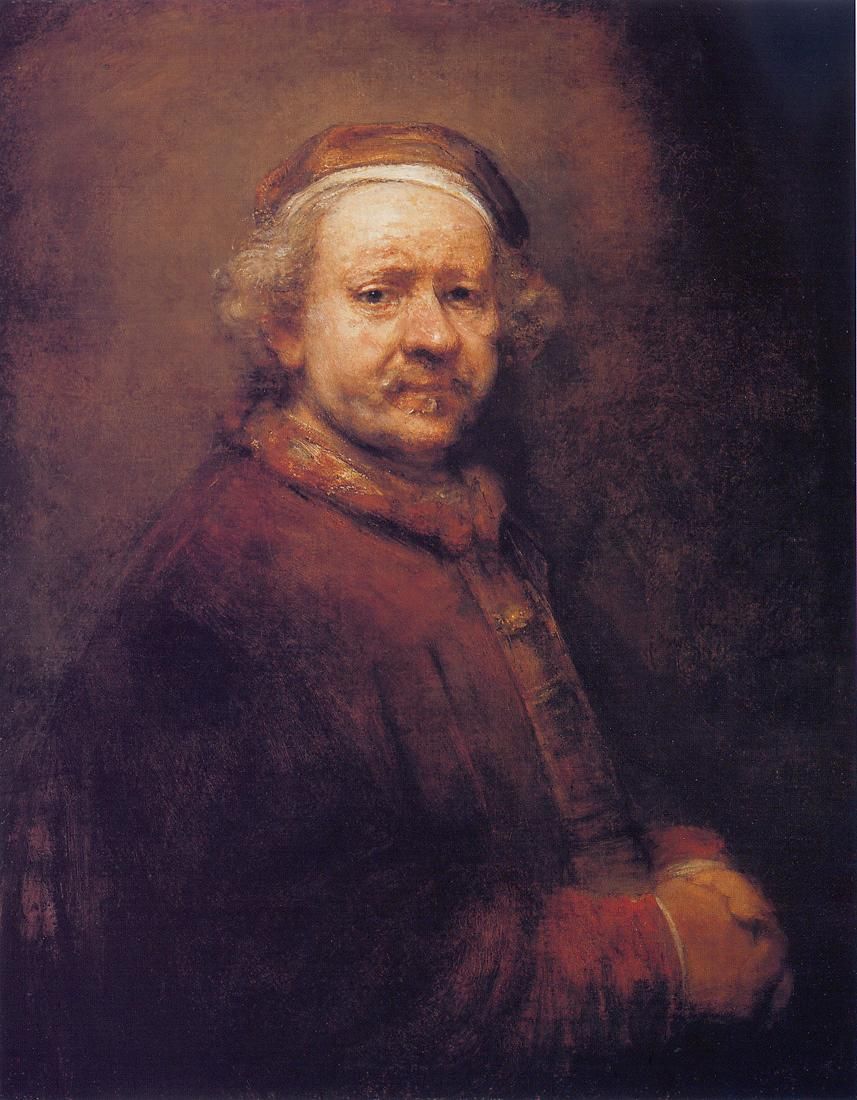 Autoportrait, 1669,
 National Gallery
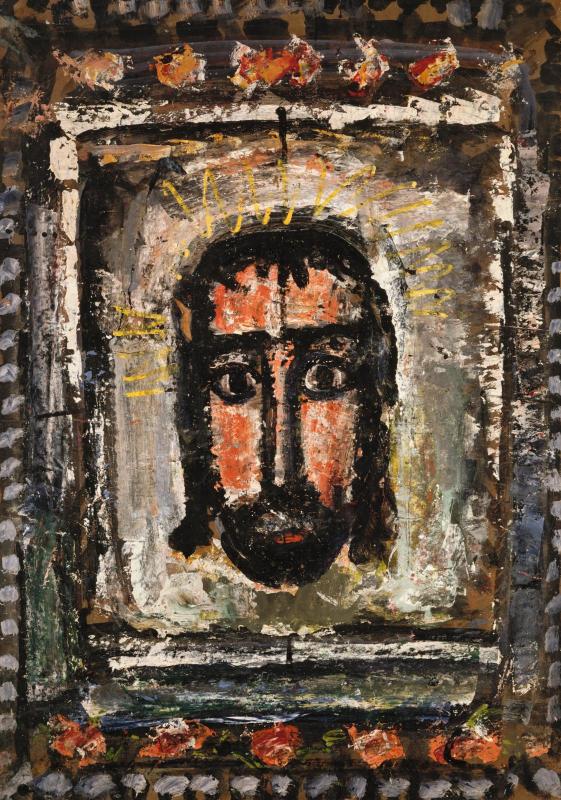